Extreme close-up photography
A1 Camera Club
Simon Williams February 2021
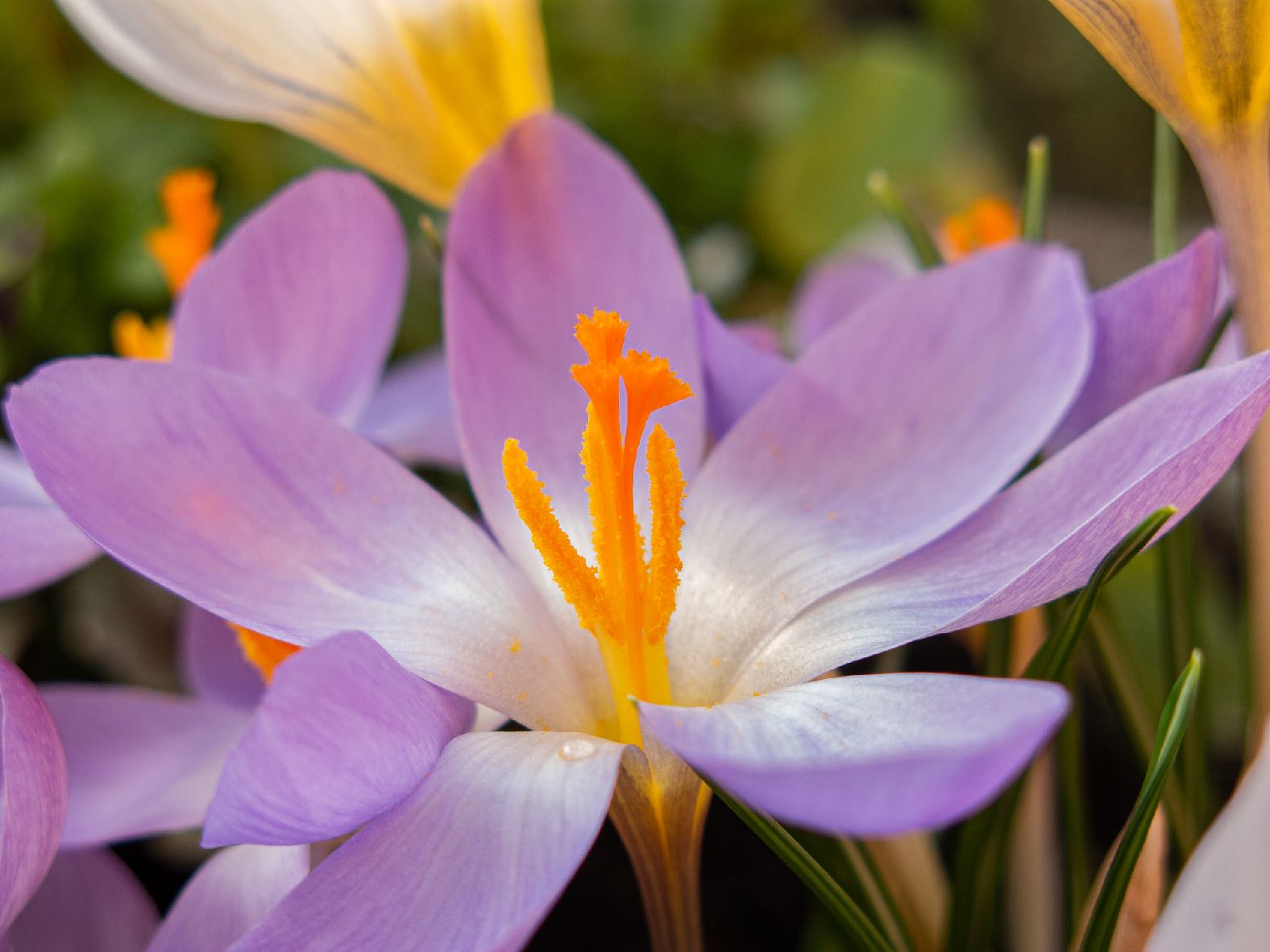 Close upMacroExtreme close-up
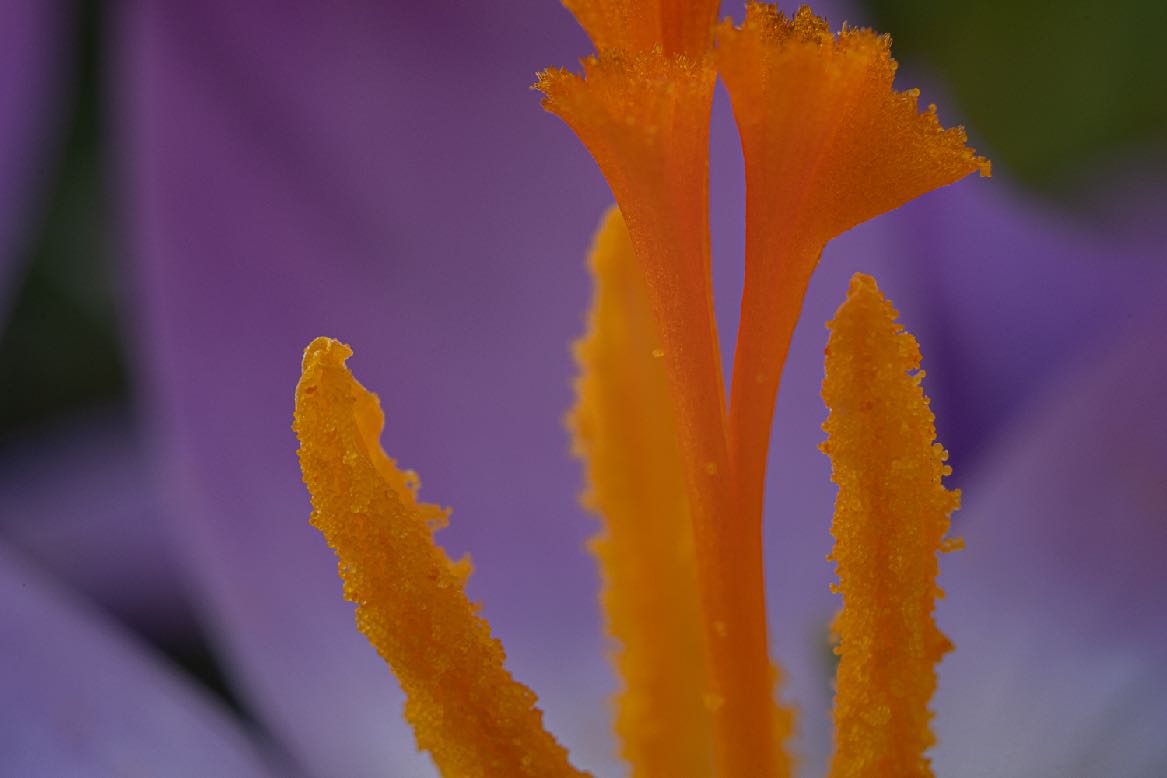 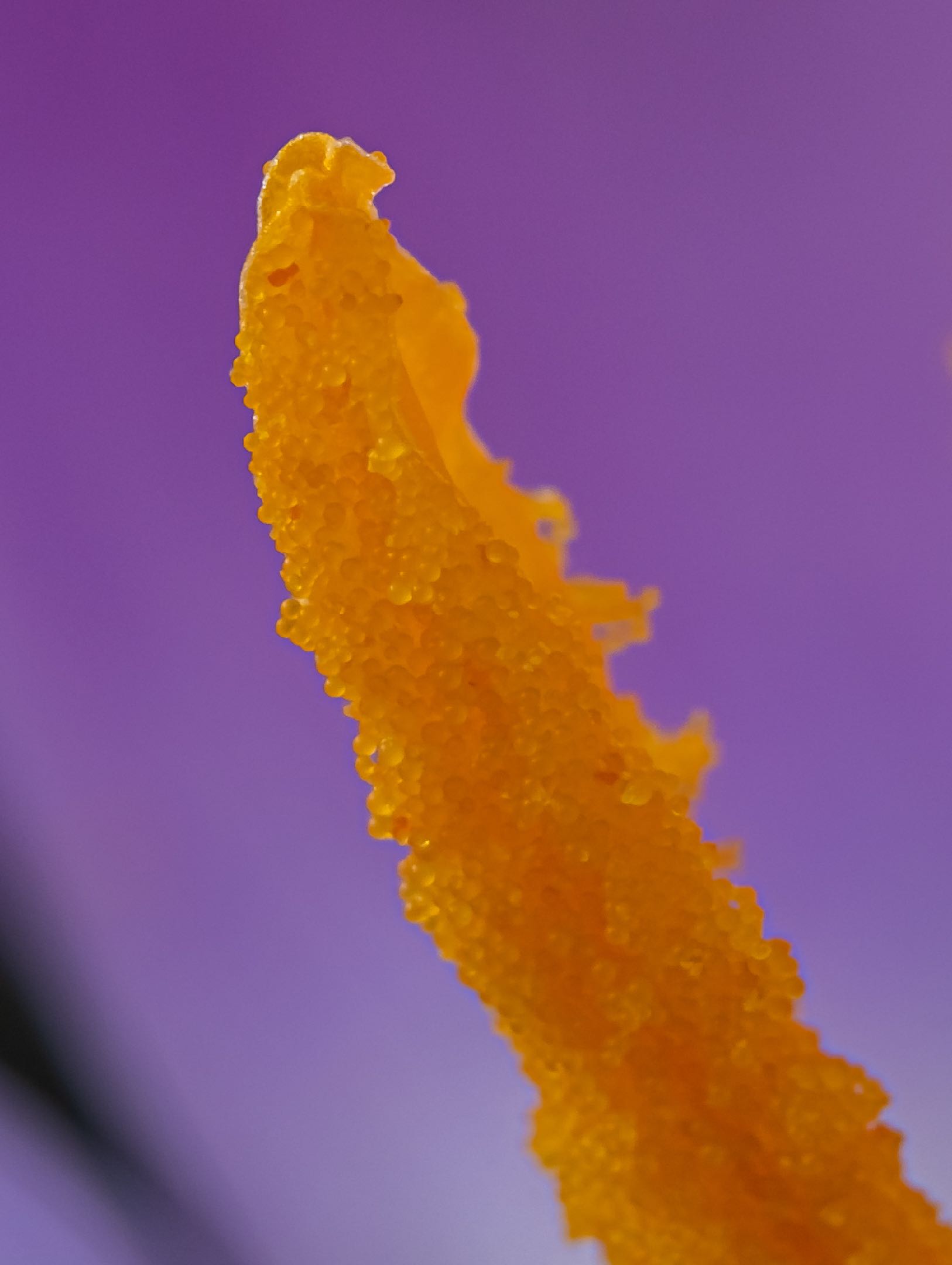 What’s the difference?
Macro
The image on the sensor is the same size or larger than the object.
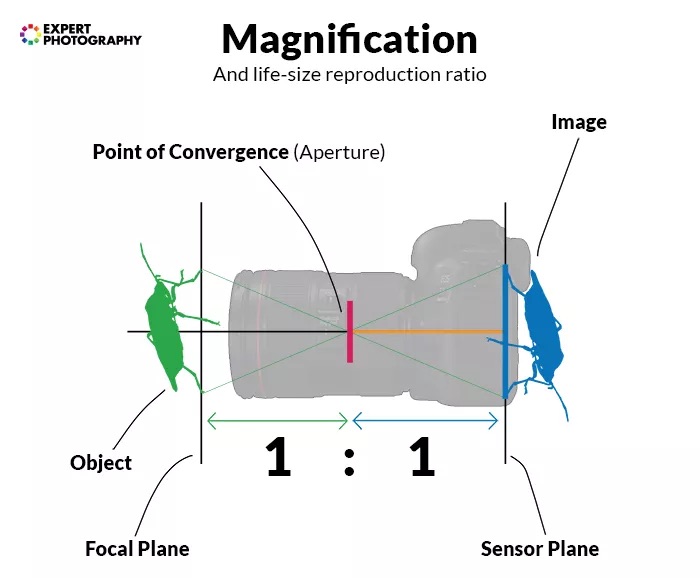 Note the object and image distances to the aperture are the same in 1:1.
To magnify, the object will be closer to the aperture than the sensor is to the aperture.
Sensor sizes
Smaller sensors will have less of the object in view for a given magnification

https://www.olympus-lifescience.com/en/microscope-resource/primer/java/lens/bi-convex/
Close upMacroExtreme close-up
What’s the difference?
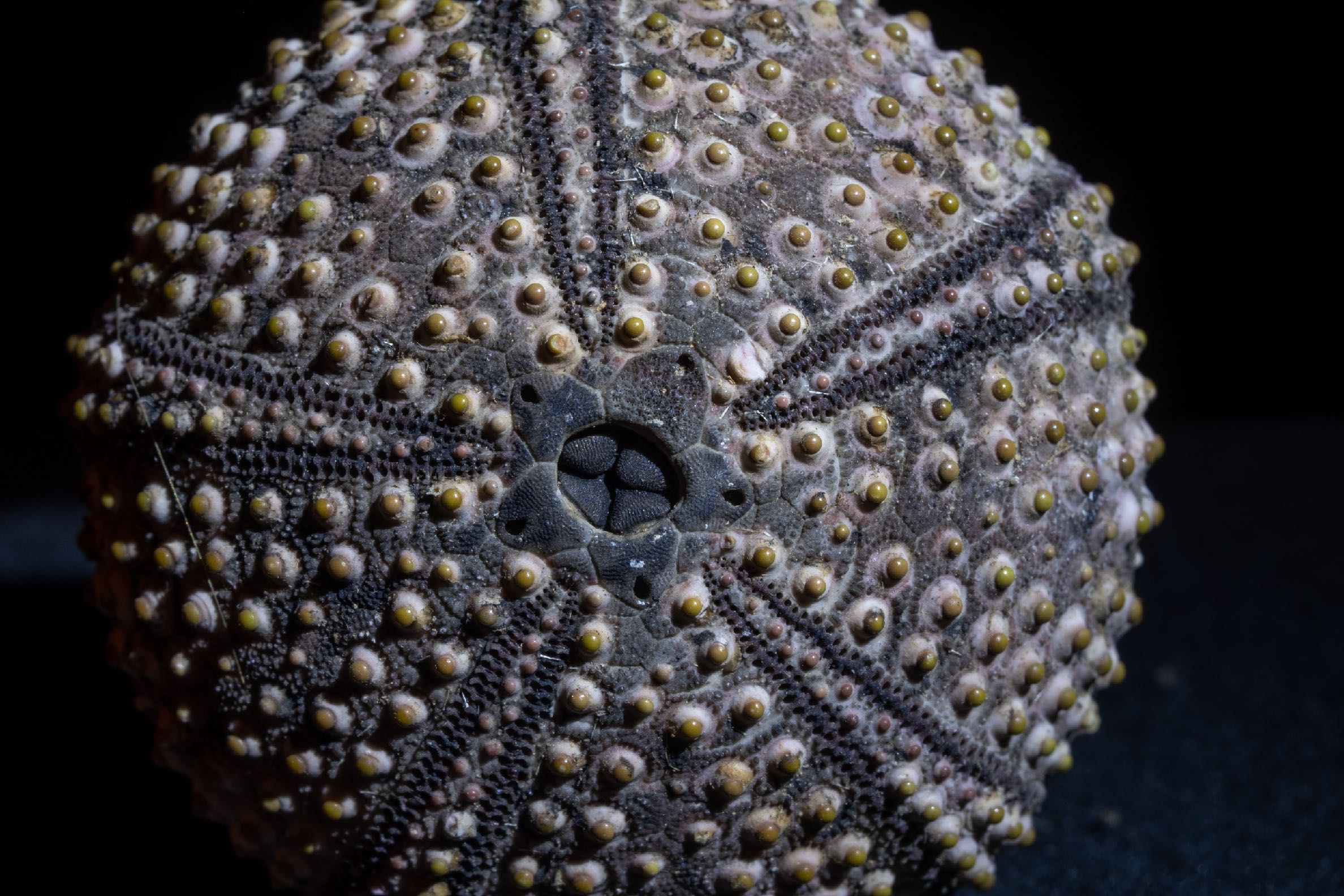 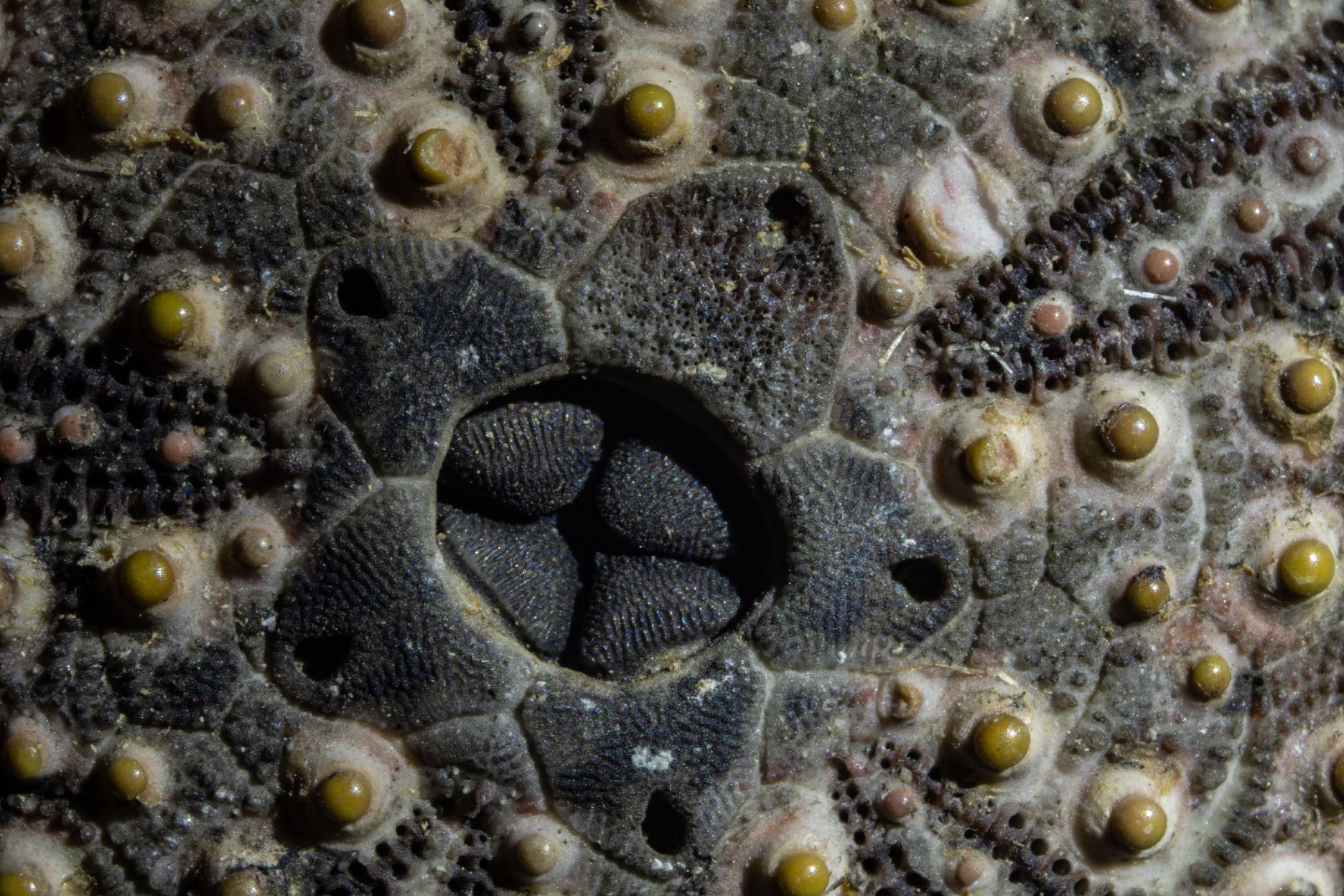 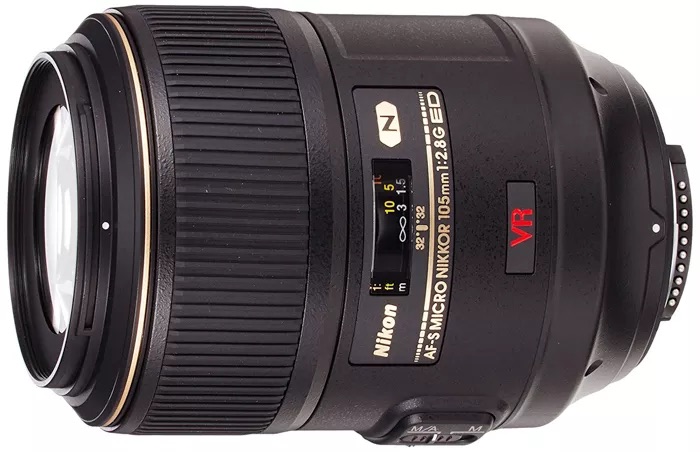 What equipment do you need?
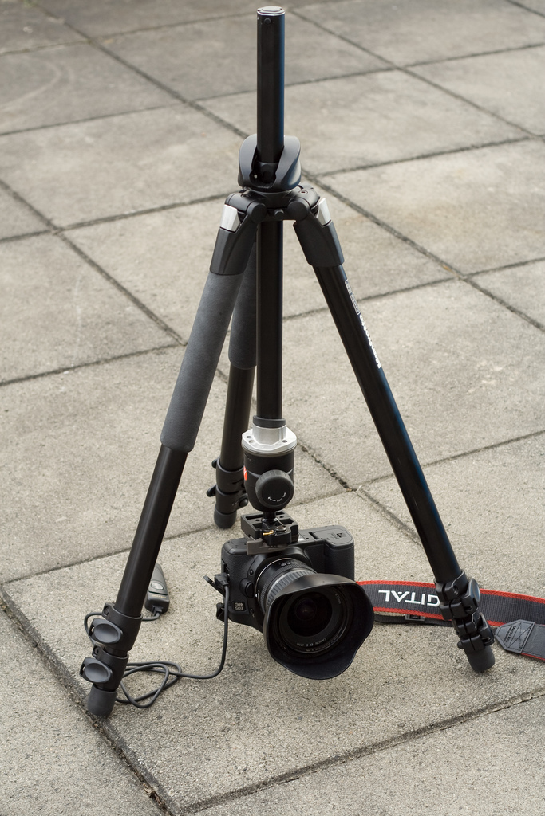 Suitable lens
	- Zoom/telephoto 
	- Specialised Macro lens (Typically 80-100mm)
	- extension tubes (From £18)
	- reversing lens adapter (From £12)
	-NOTE: electronic focussing lenses are not good for this, but secondhand manual lenses can be bought quite cheaply - at the moment
Tripod
	use “upside down” 
Lighting
	- Continuous (Single sources or ring)
	- Flash
	- Natural light
	-light tent/cube for diffused light

Cable Release
	- or time delay on camera

Clamps and supports - pegs, pins plasticine
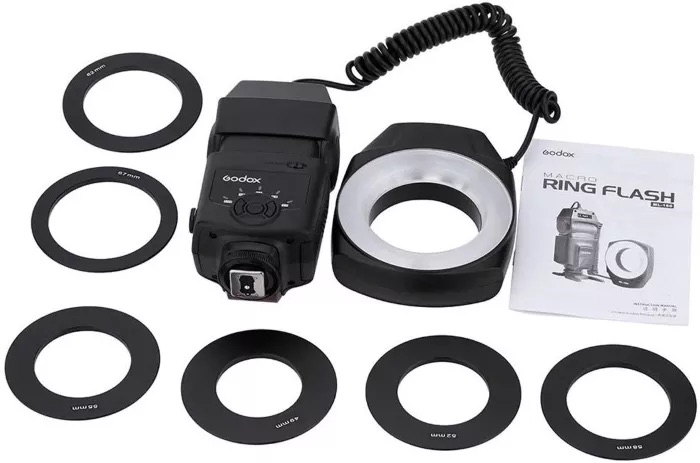 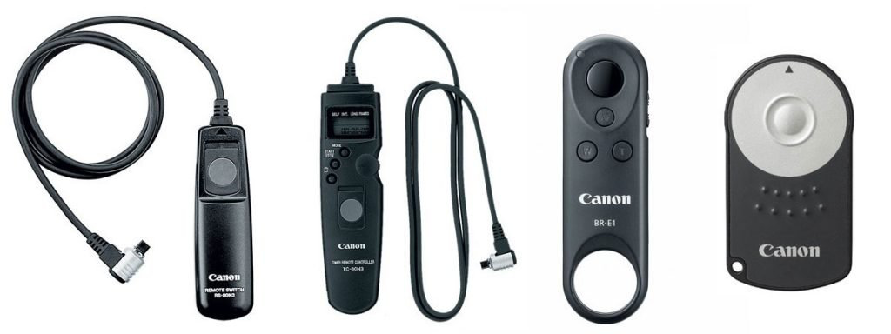 What camera do I need?
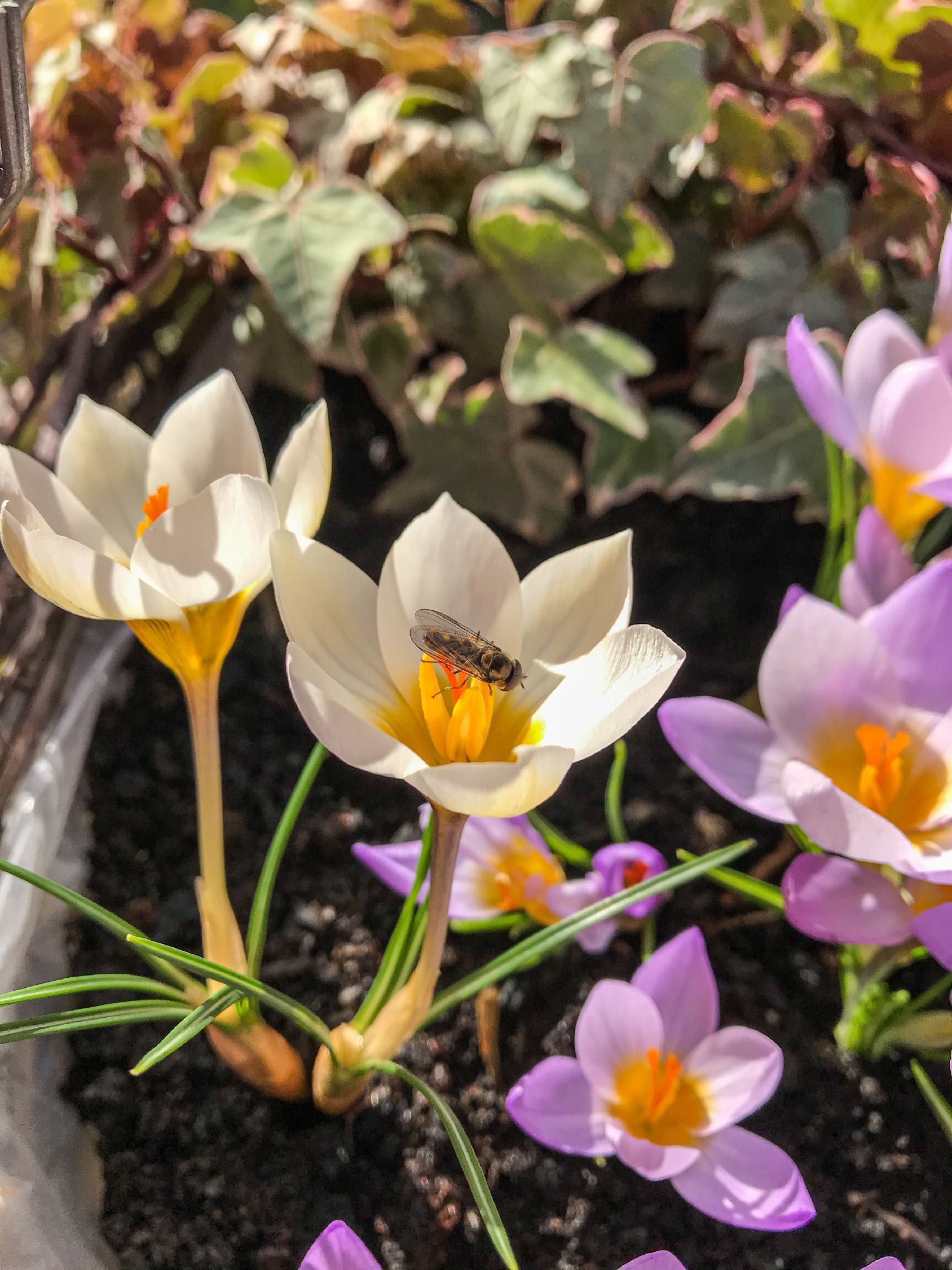 Howard’s-Phone
I-Phone
Phone attachment
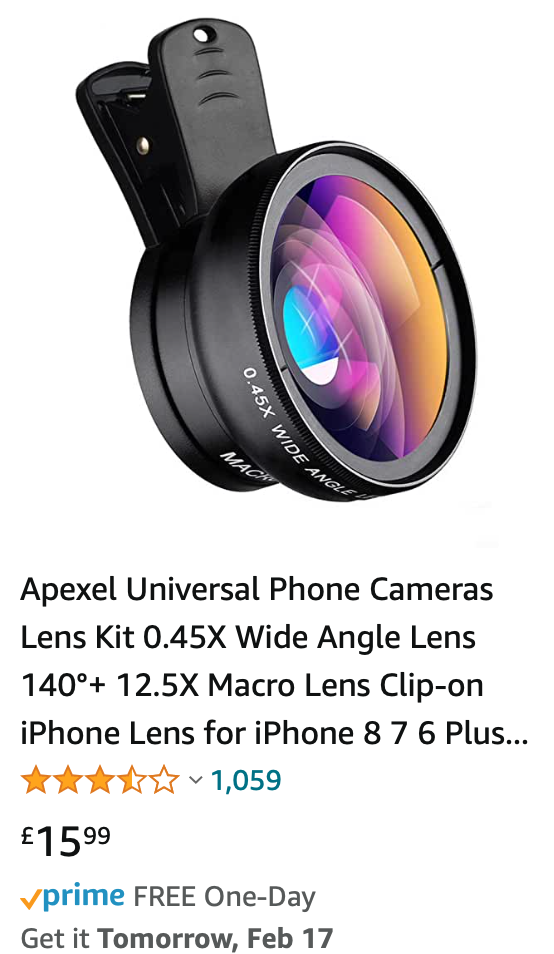 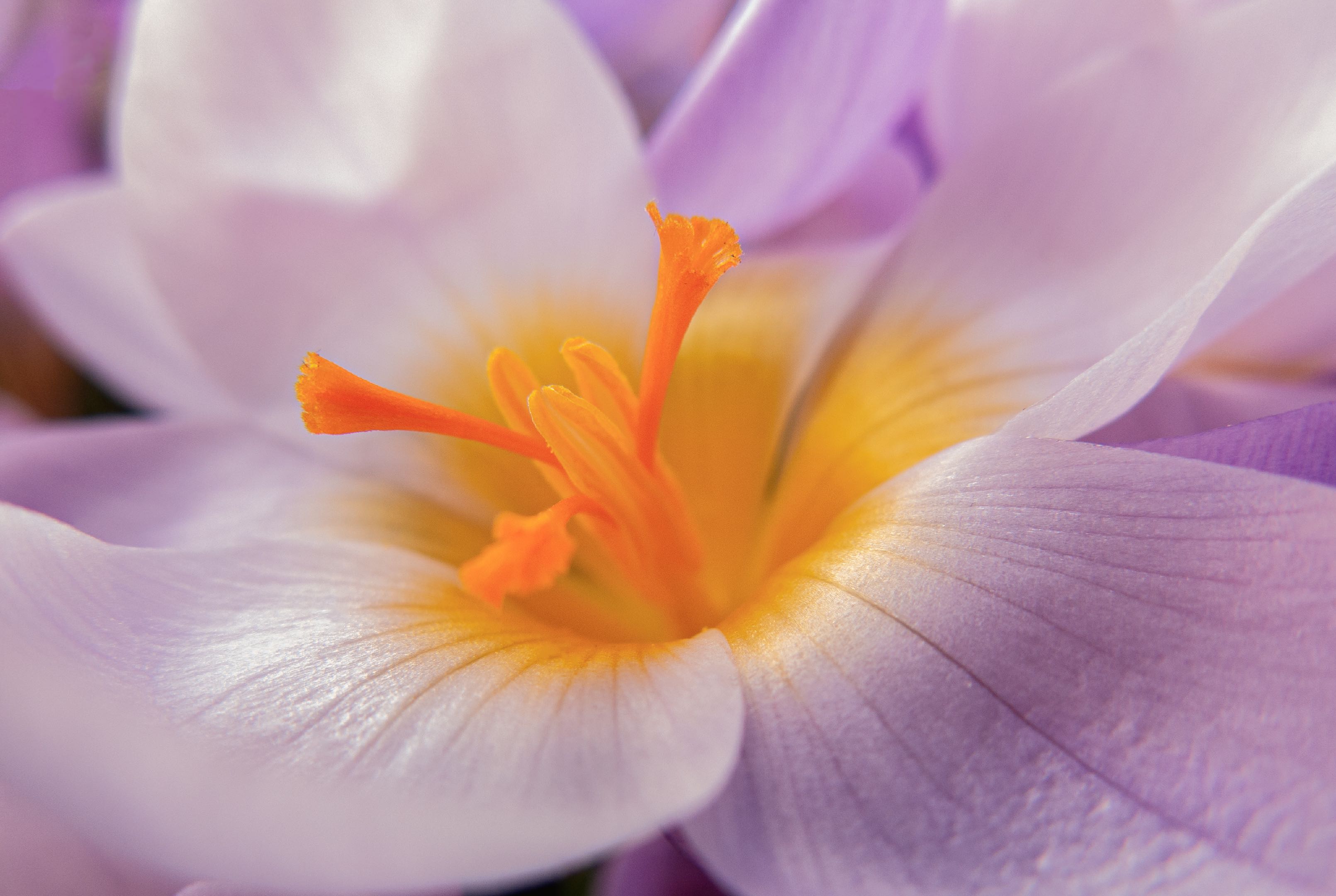 Compact Canon in macro mode
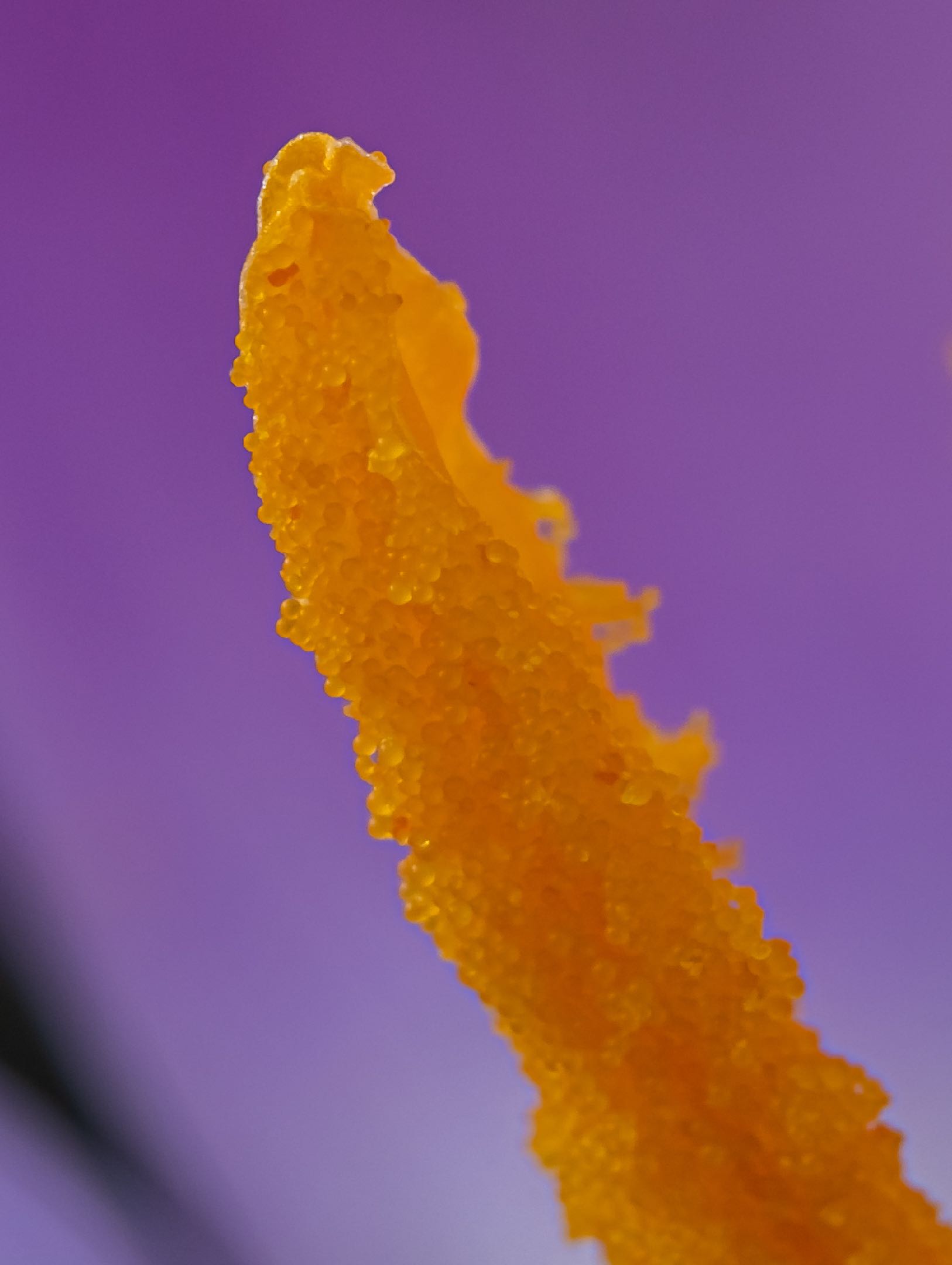 APSC Fuji with extension tube
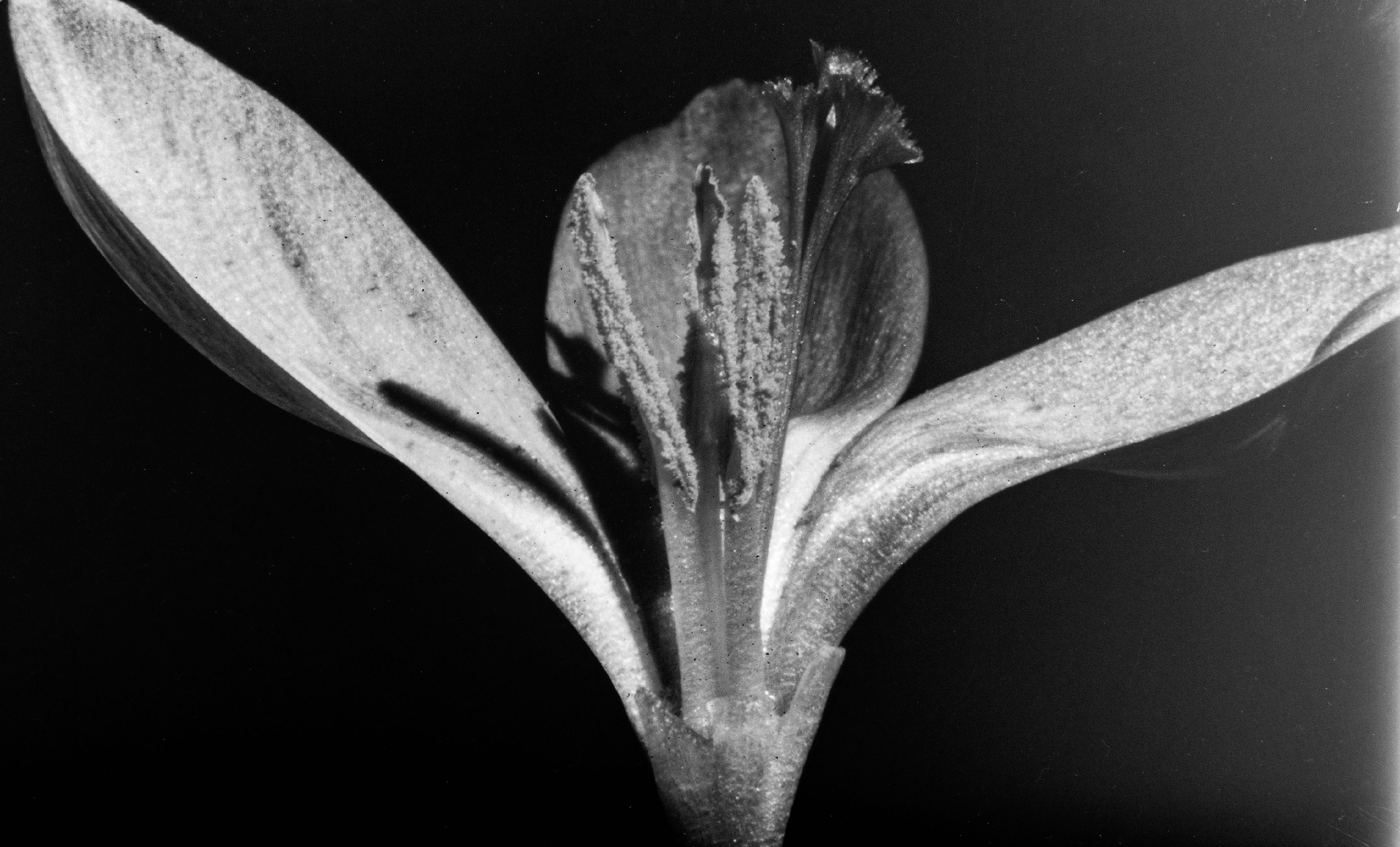 1900s Plate camera. Image 4 inches wide
Subjects?
Whatever you find fascinating!
Insects
Plants
Found things shells, stones
Everyday objects
Feathers
Water droplets 
Ice-frost
Water
Bubbles
Challenges?
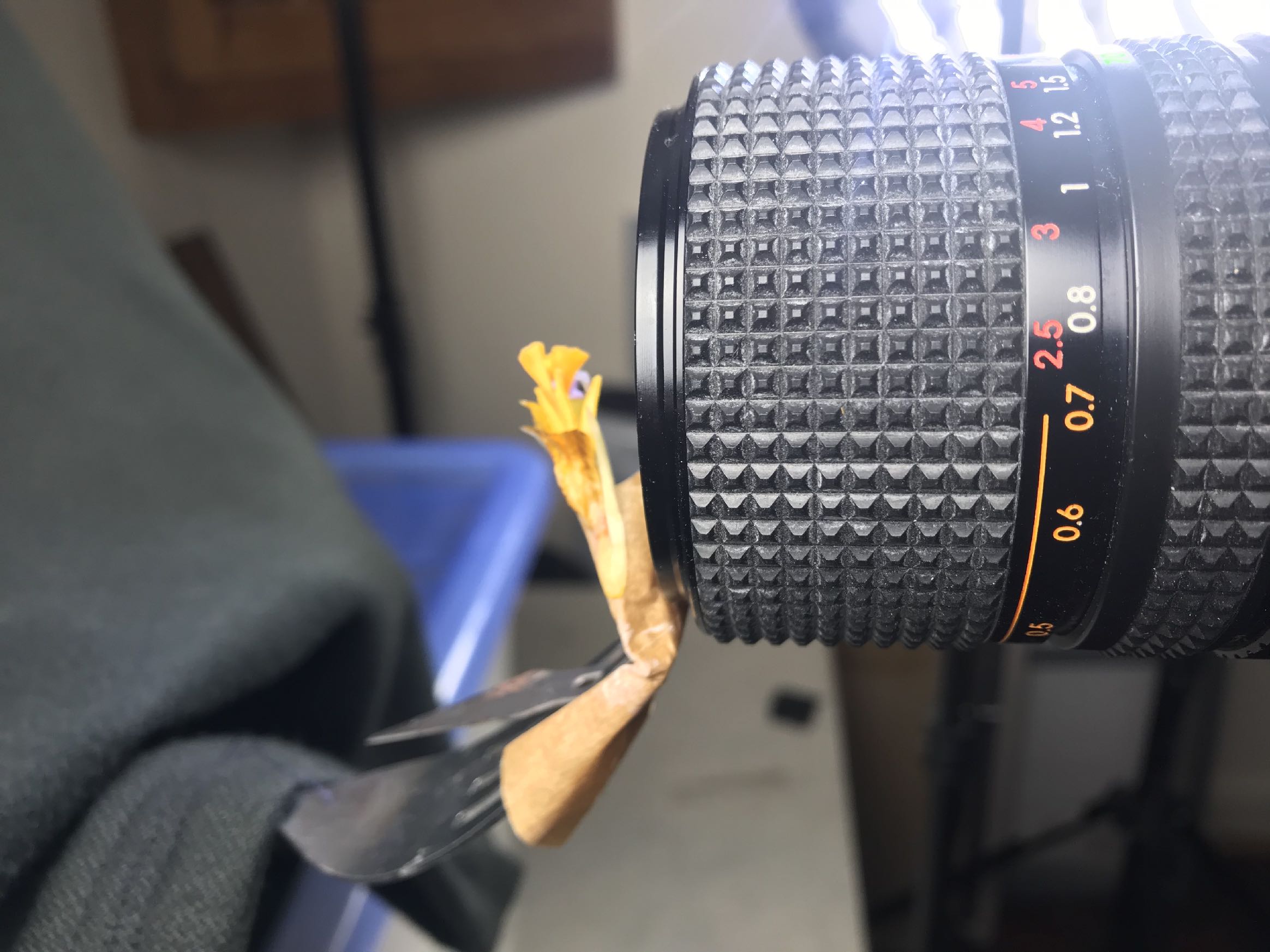 Depth of field
“the typical aperture number for macro photography is between f/5.6 and f/11.” I say use what works! Small apertures (larger F numbers) help keep more of  your subject sharp and in focus.
Focussing
- live view helps (focus peaking)
- focus stacking (in camera or post)
Lighting 
- especially when the lens is close to the subject
Background 
- reducing distractions
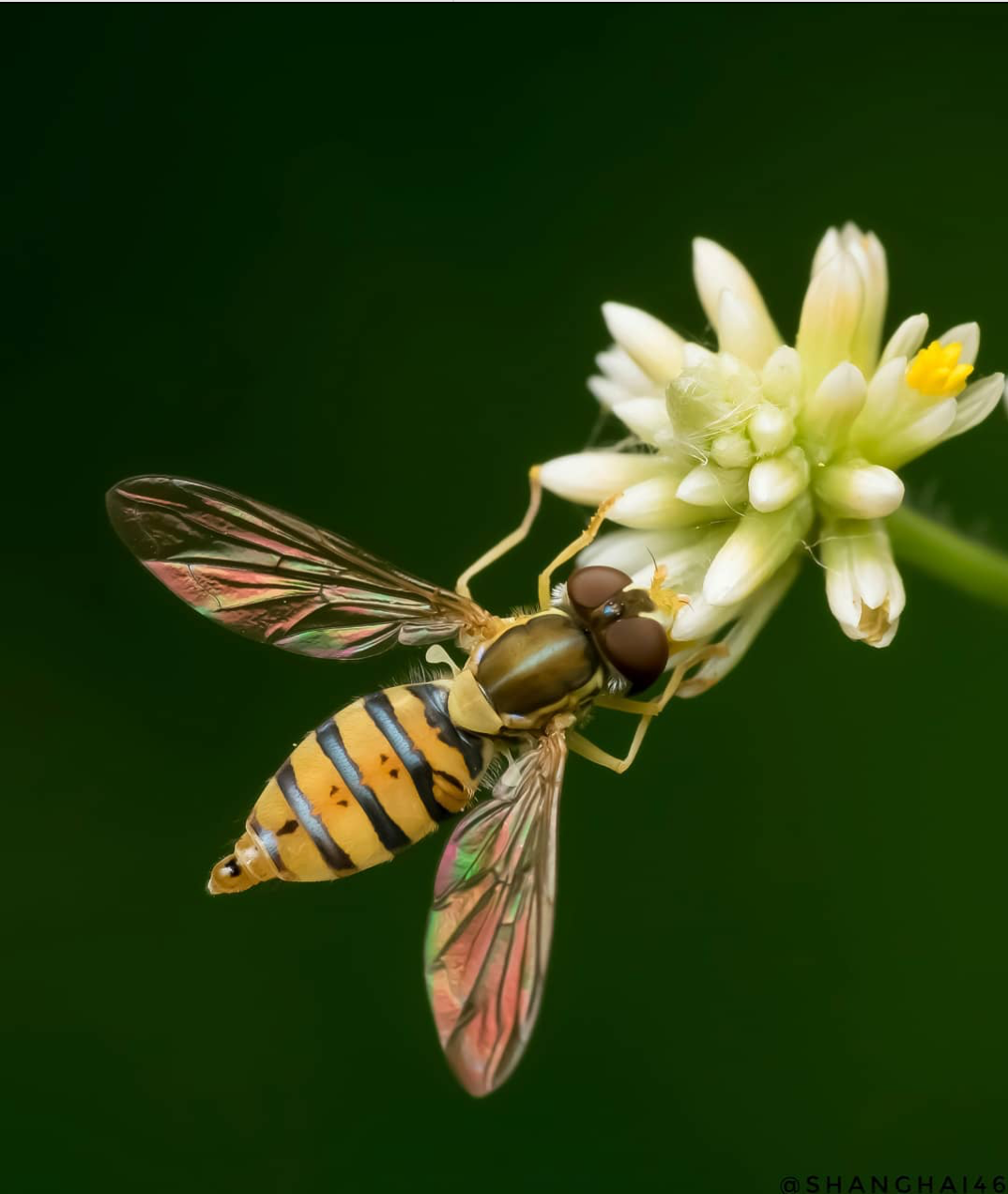 Challenges?
Composition 
- as important as in landscapes/still life etc
- creating a pleasing and/or dramatic image: we cannot rely on the fact this point of view is unusual to make a great image.

https://www.theatlantic.com/photo/2020/11/winners-close-up-photographer-year/617070/
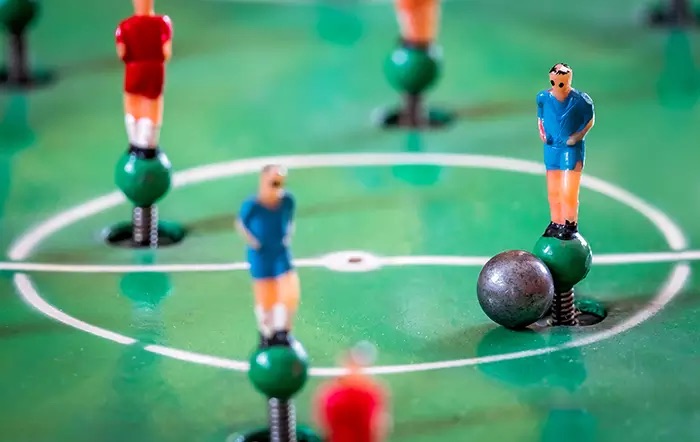 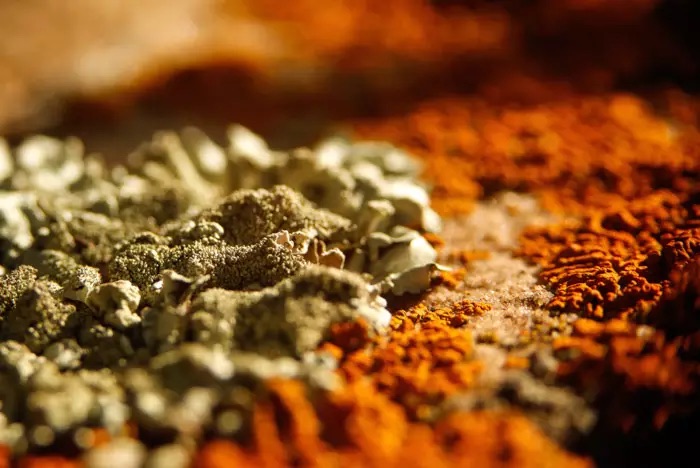 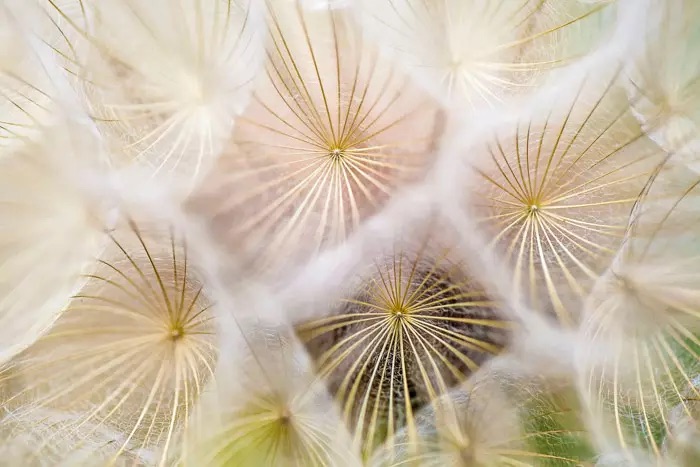 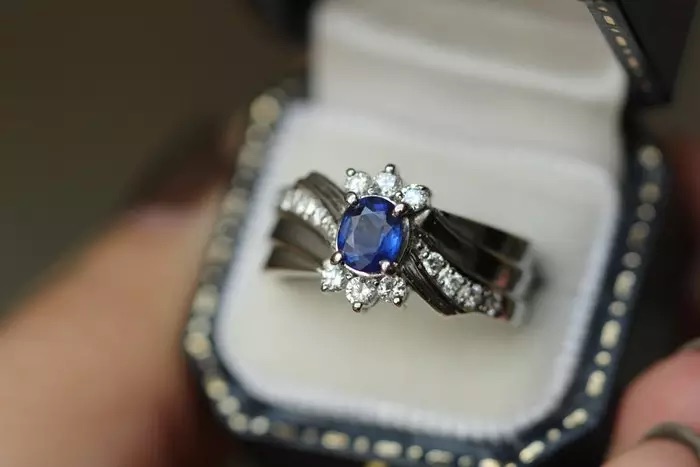 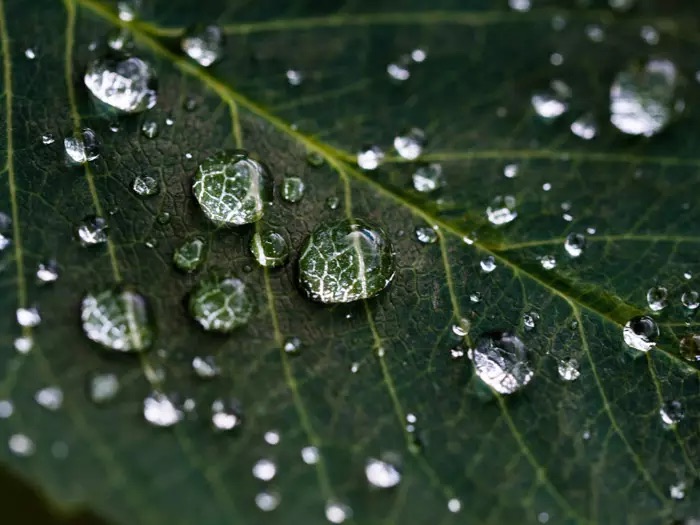 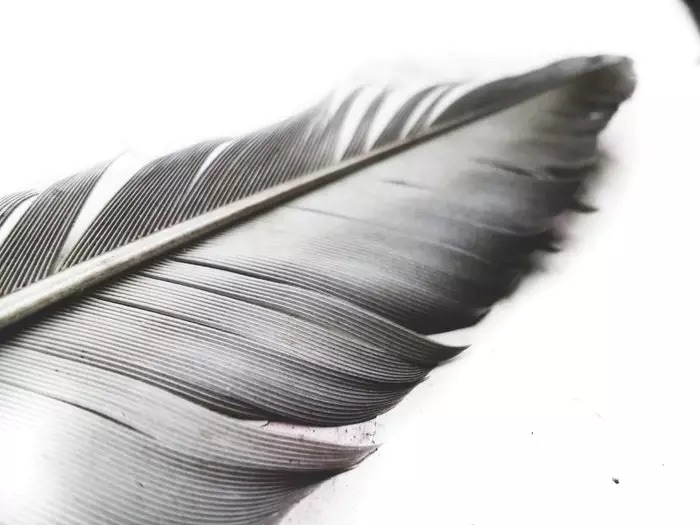 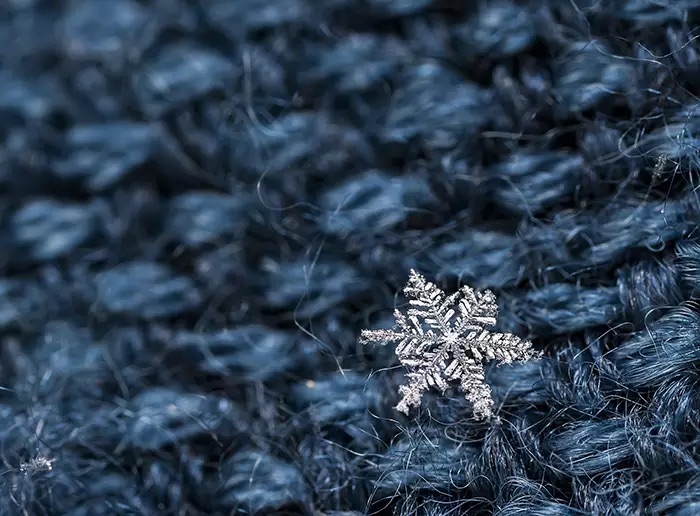 Stepping up level (or two!)
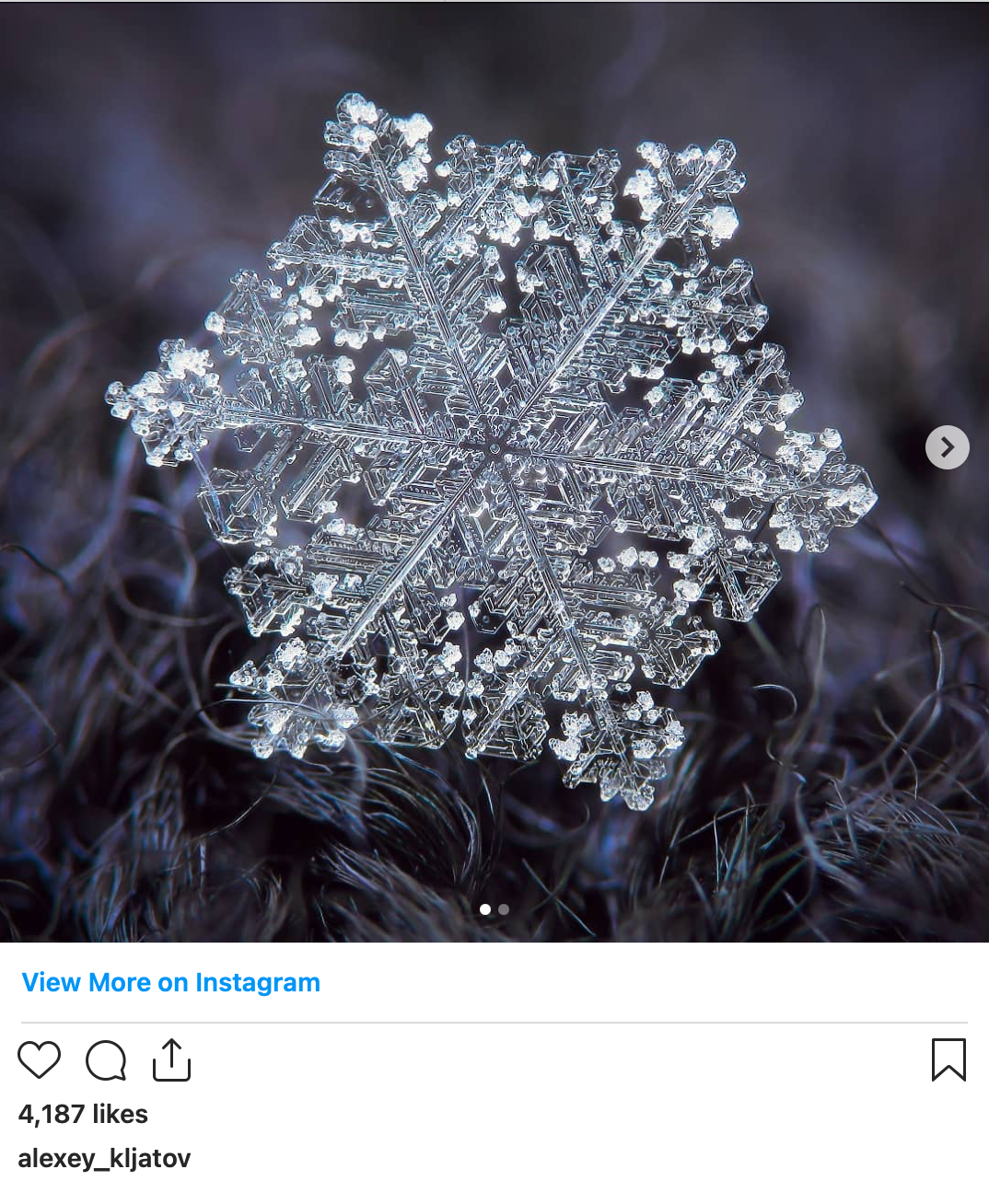 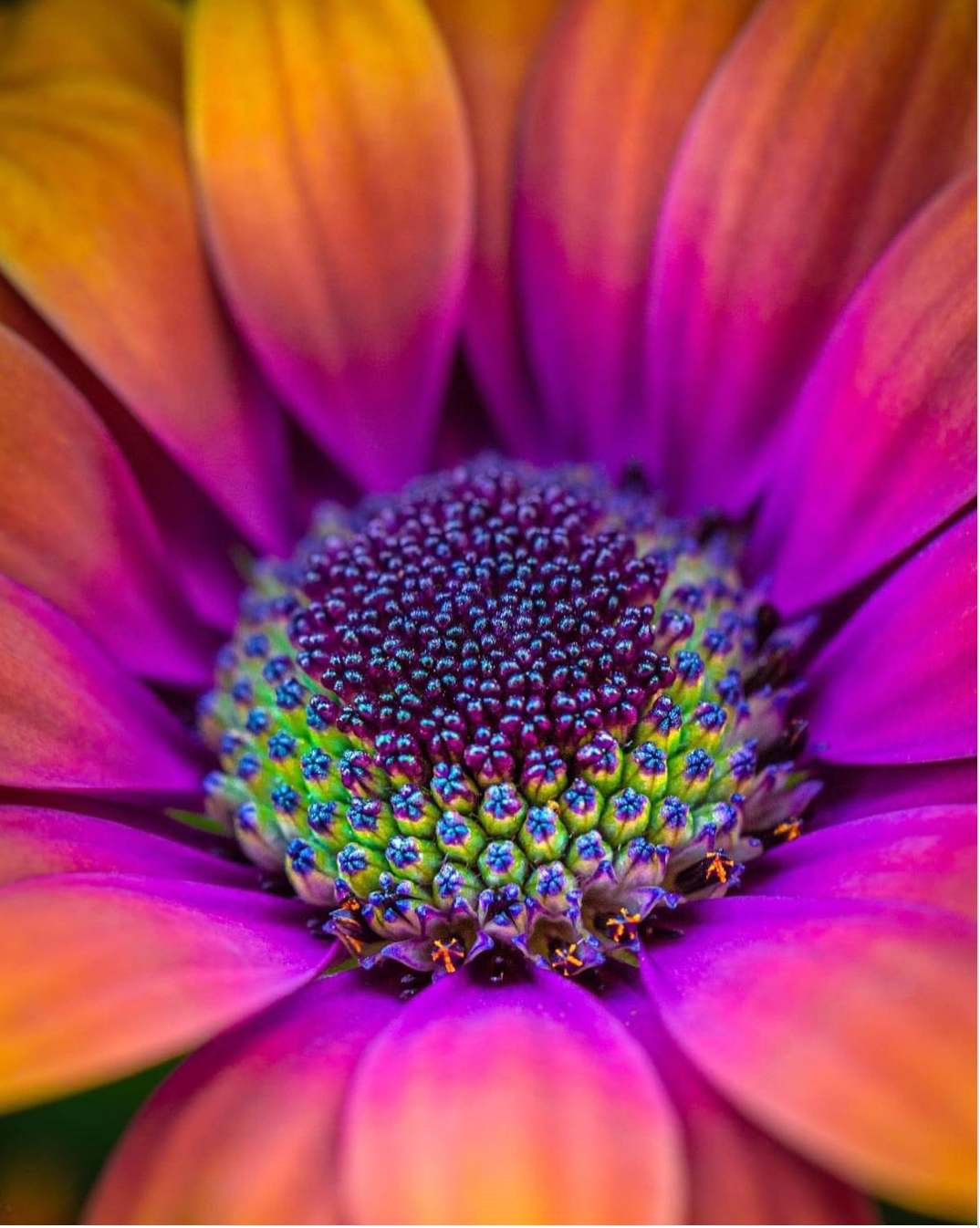 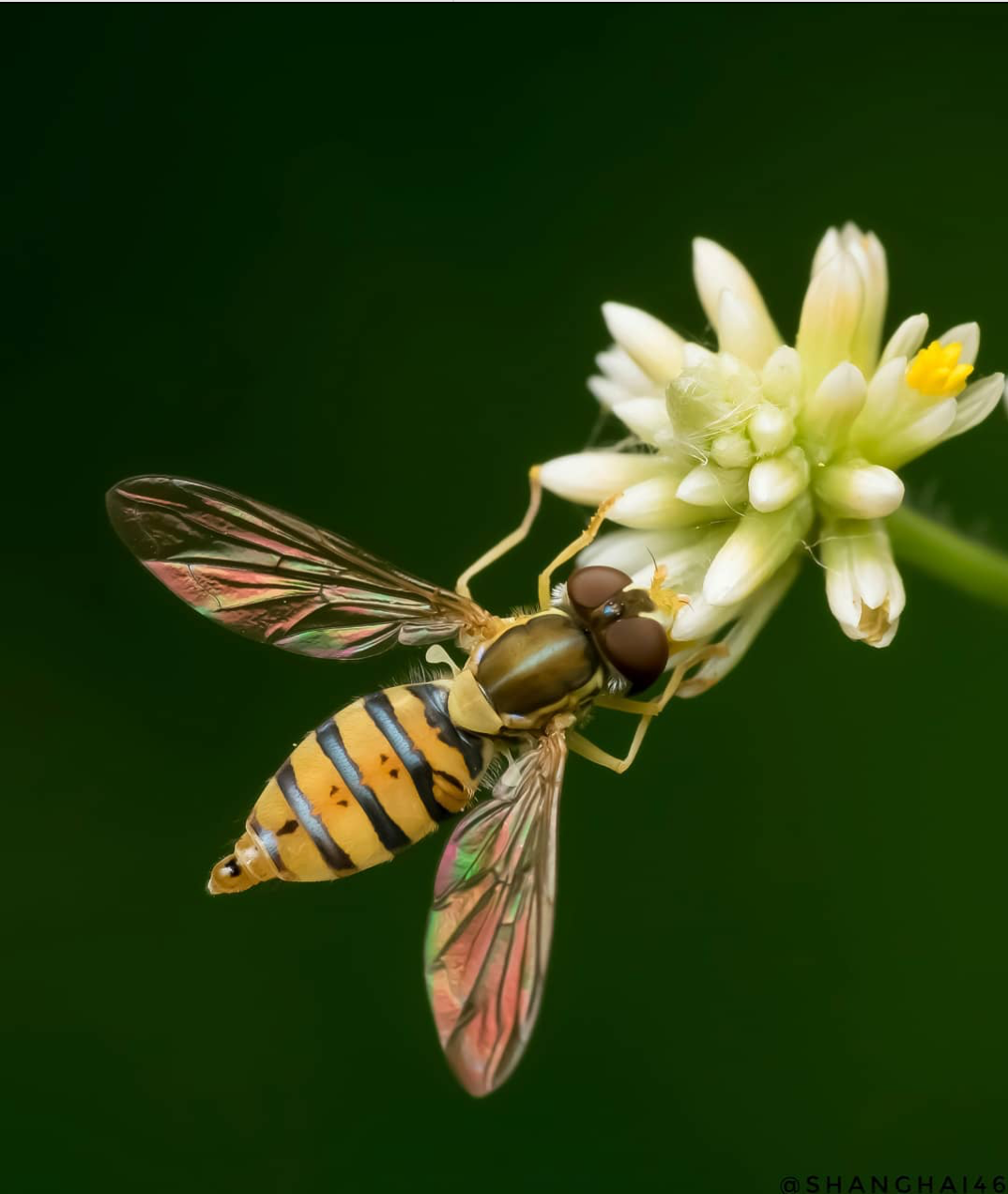 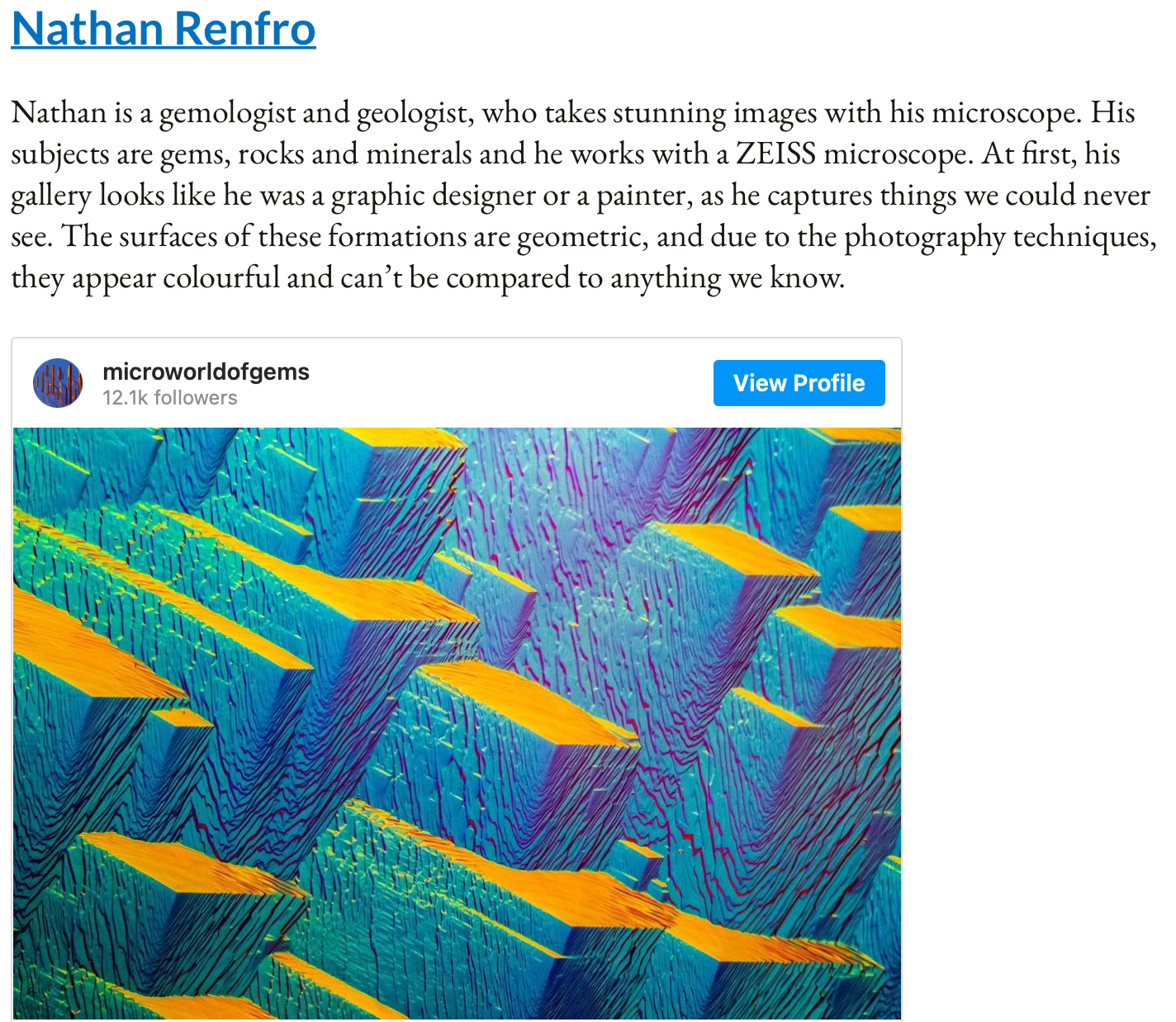 What were these last four images so good?
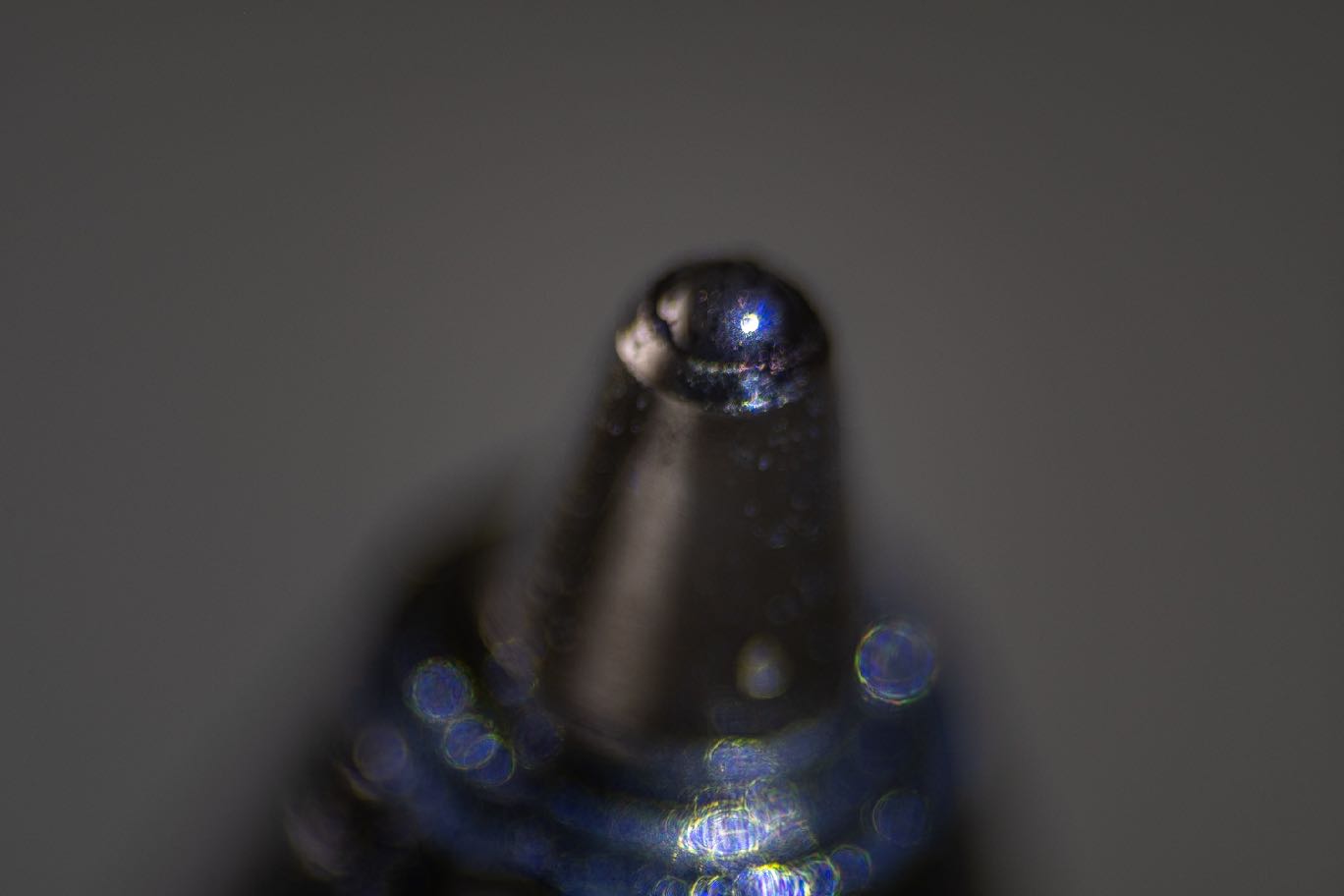 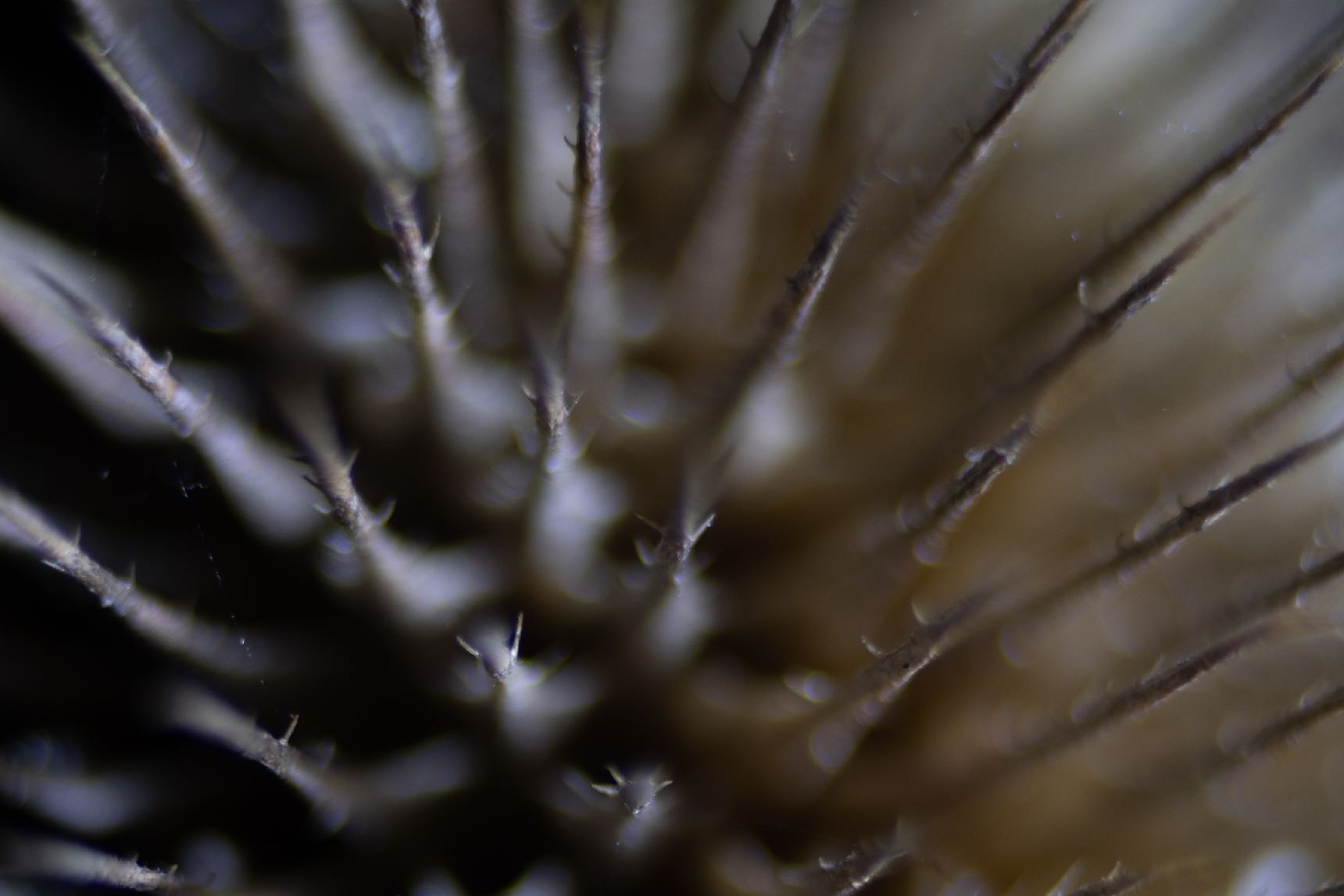 Hands on
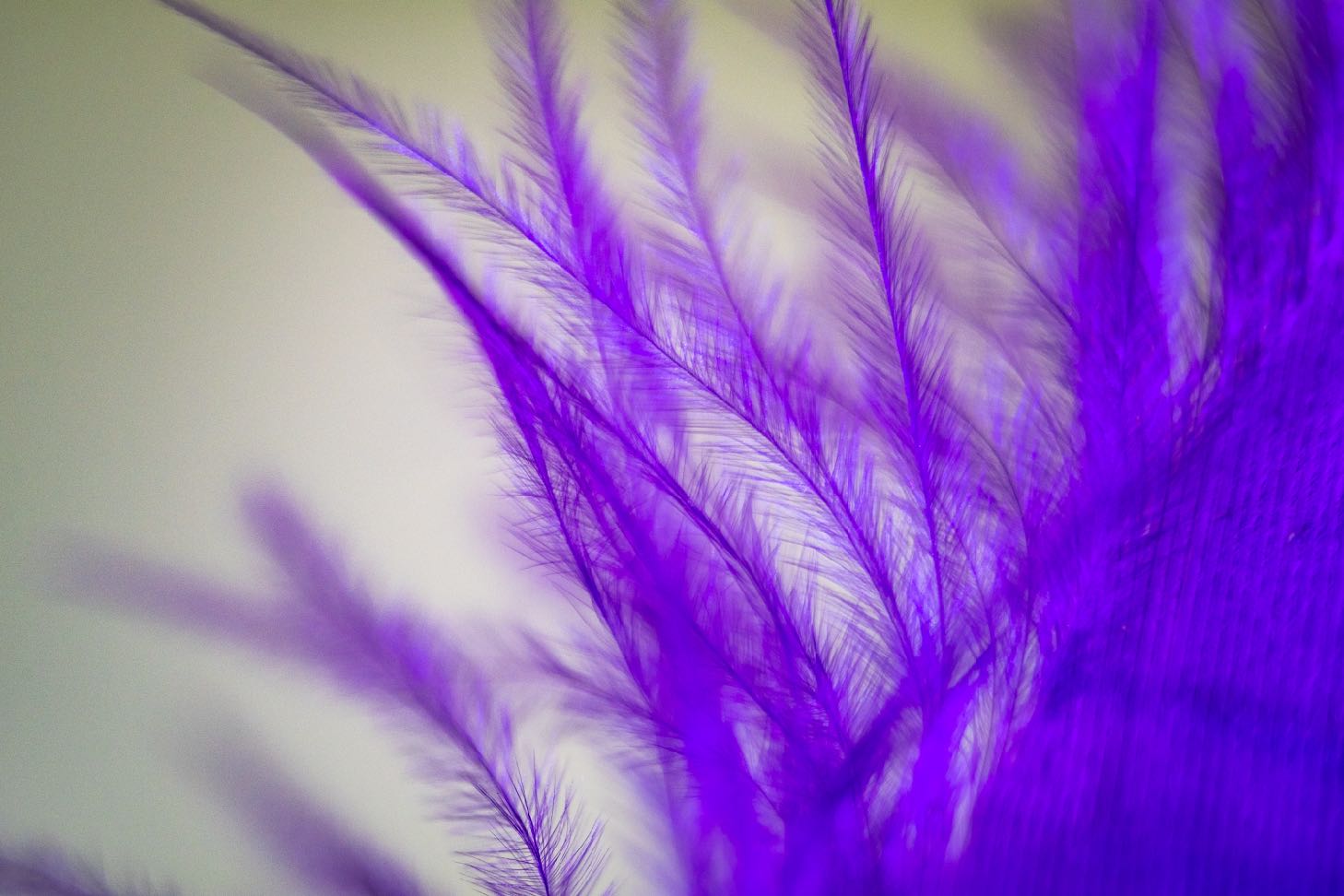 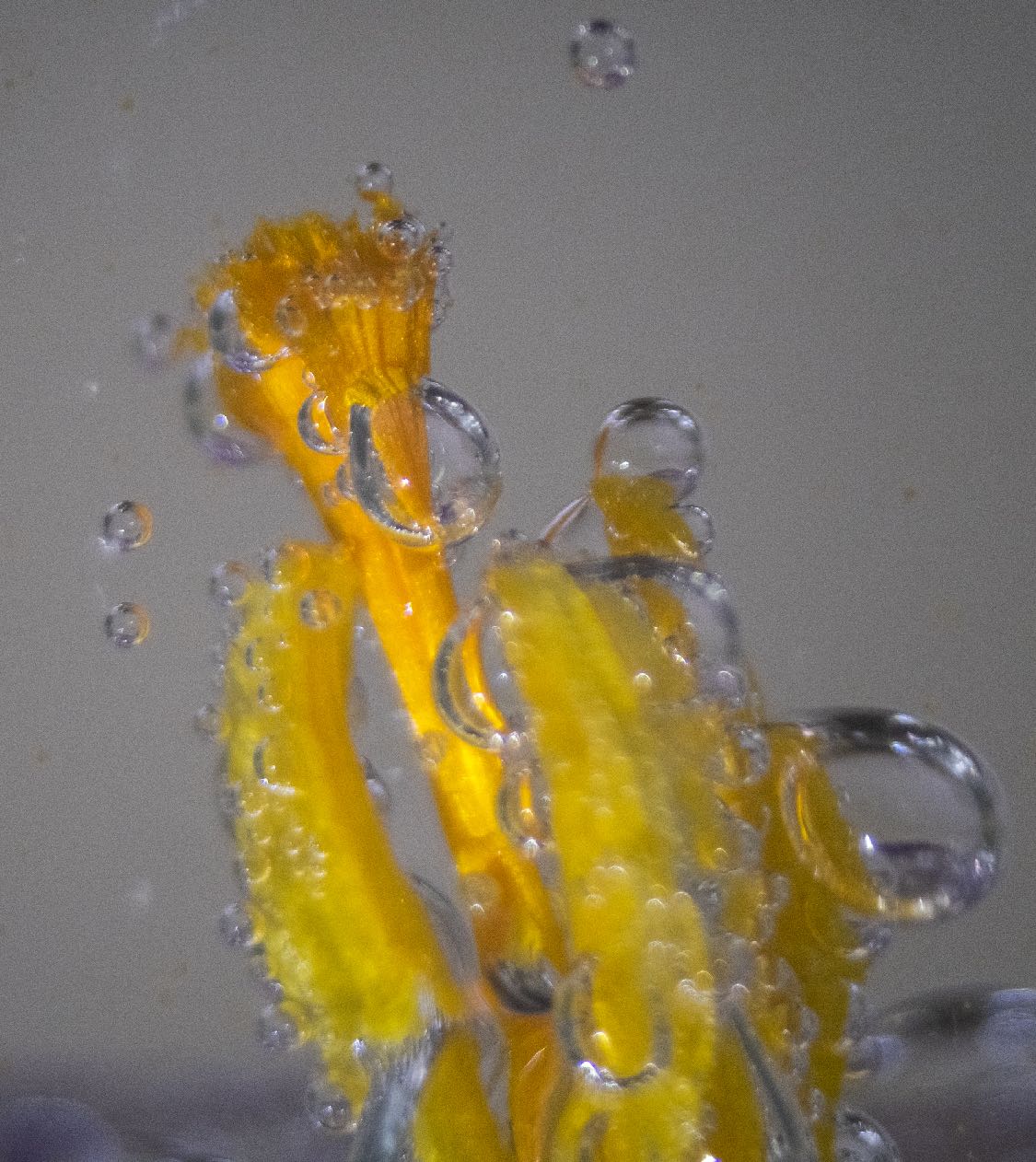 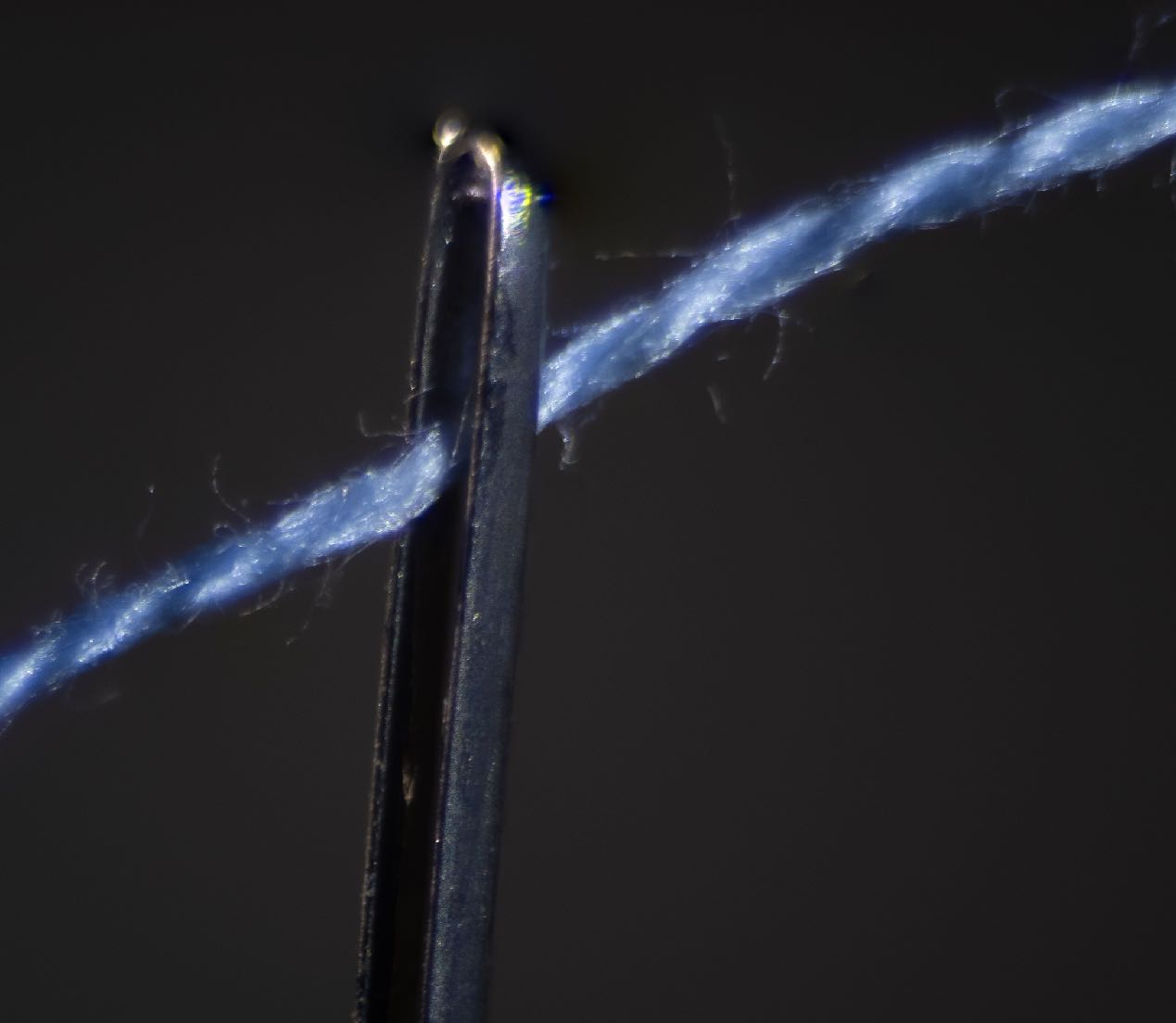 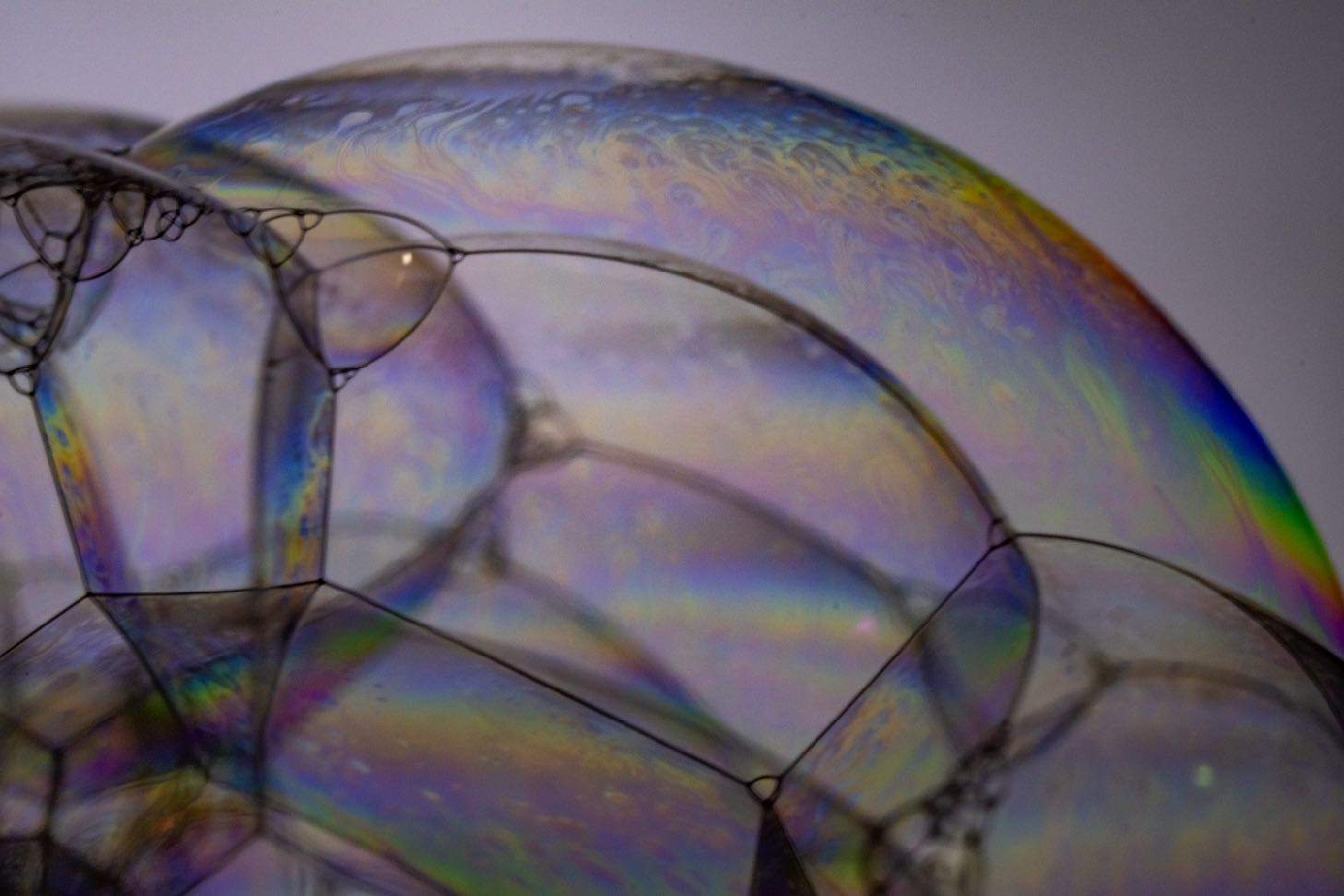 Demonstration
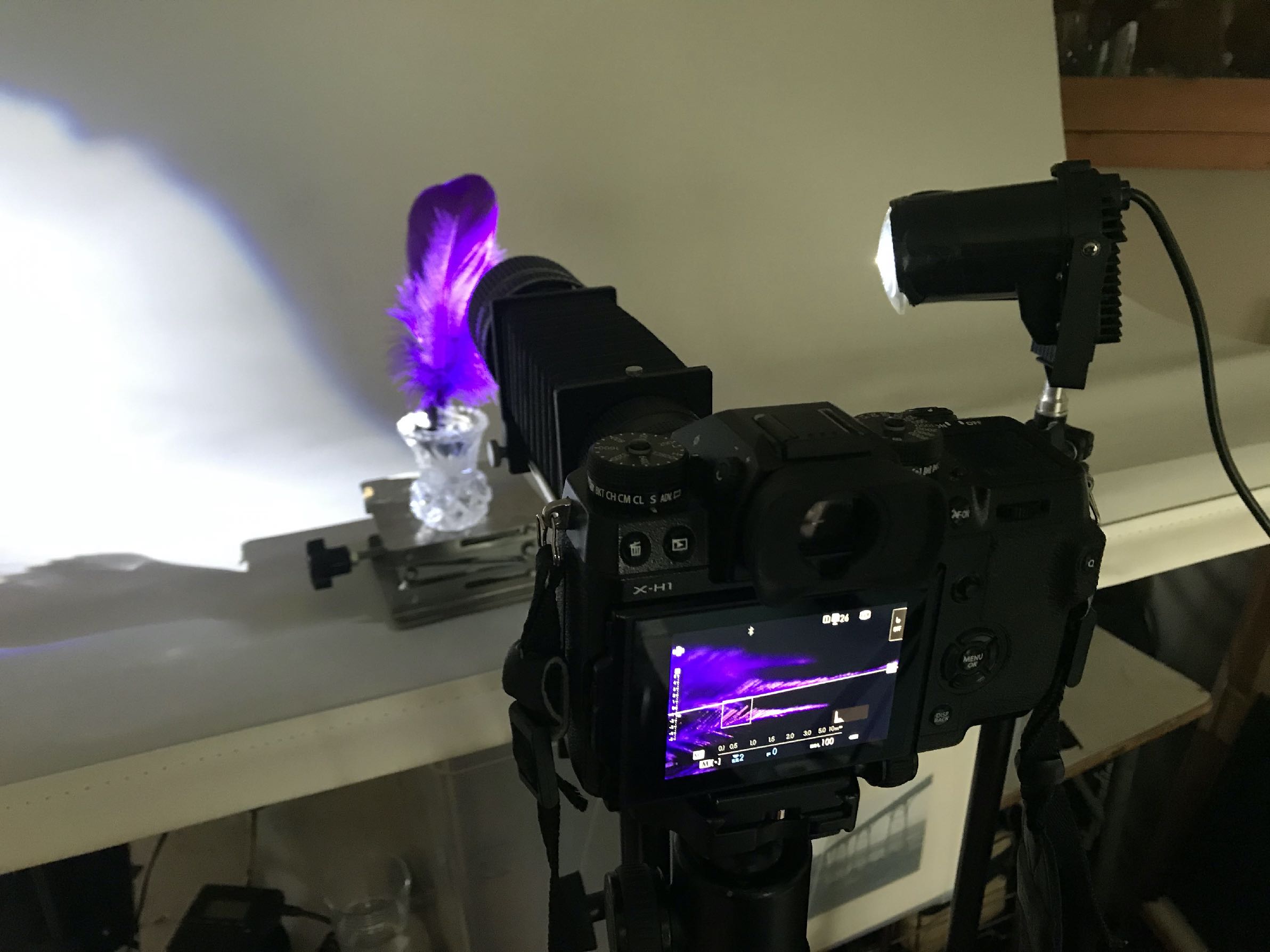 Using extension tubes and manual lens on an APSC 24Mp Mirrorless Fuji.
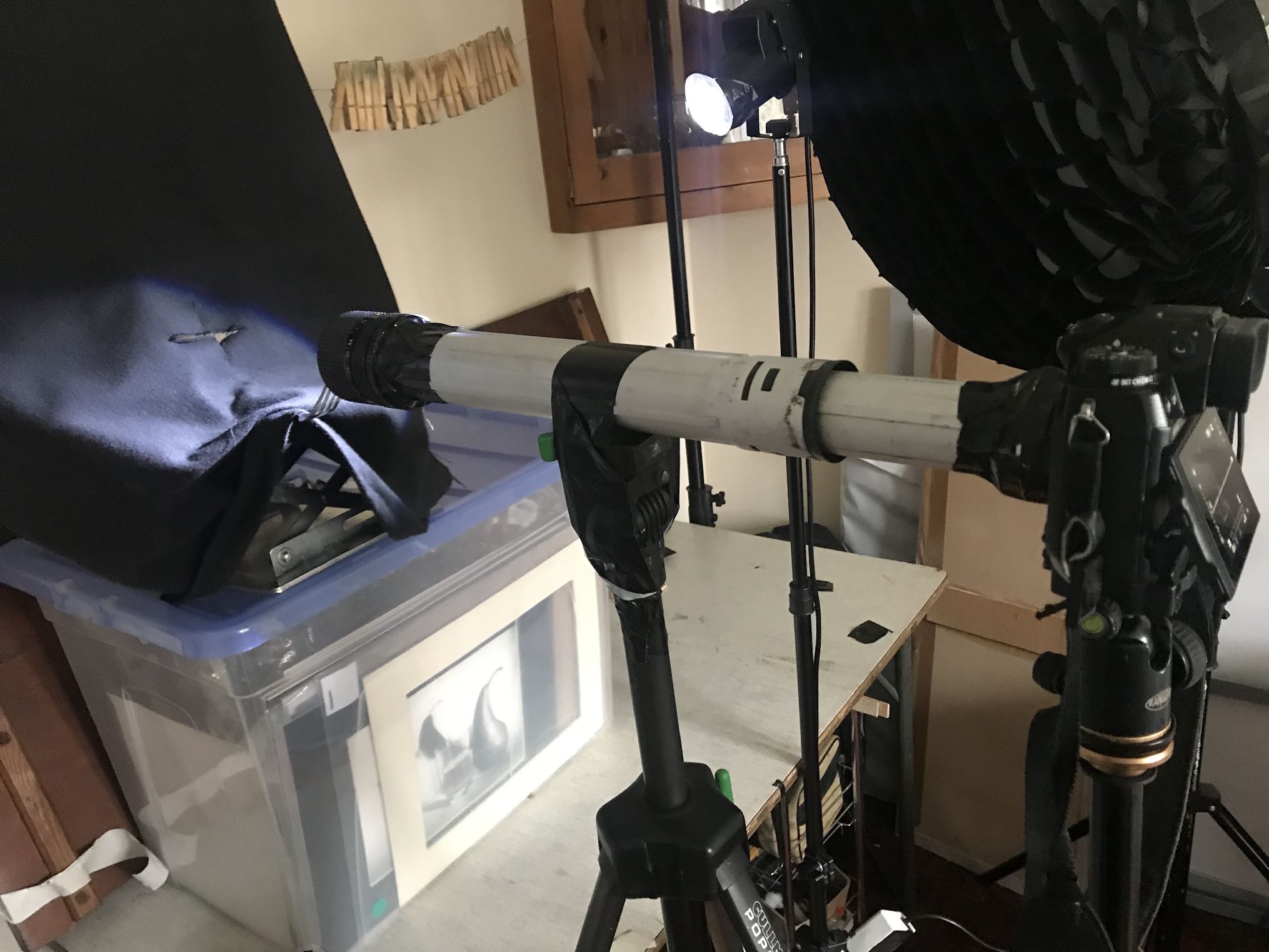 Even closer!
Using vacuum cleaner tube taped to lens and lens adapter APSC 24Mp Mirrorless Fuji.
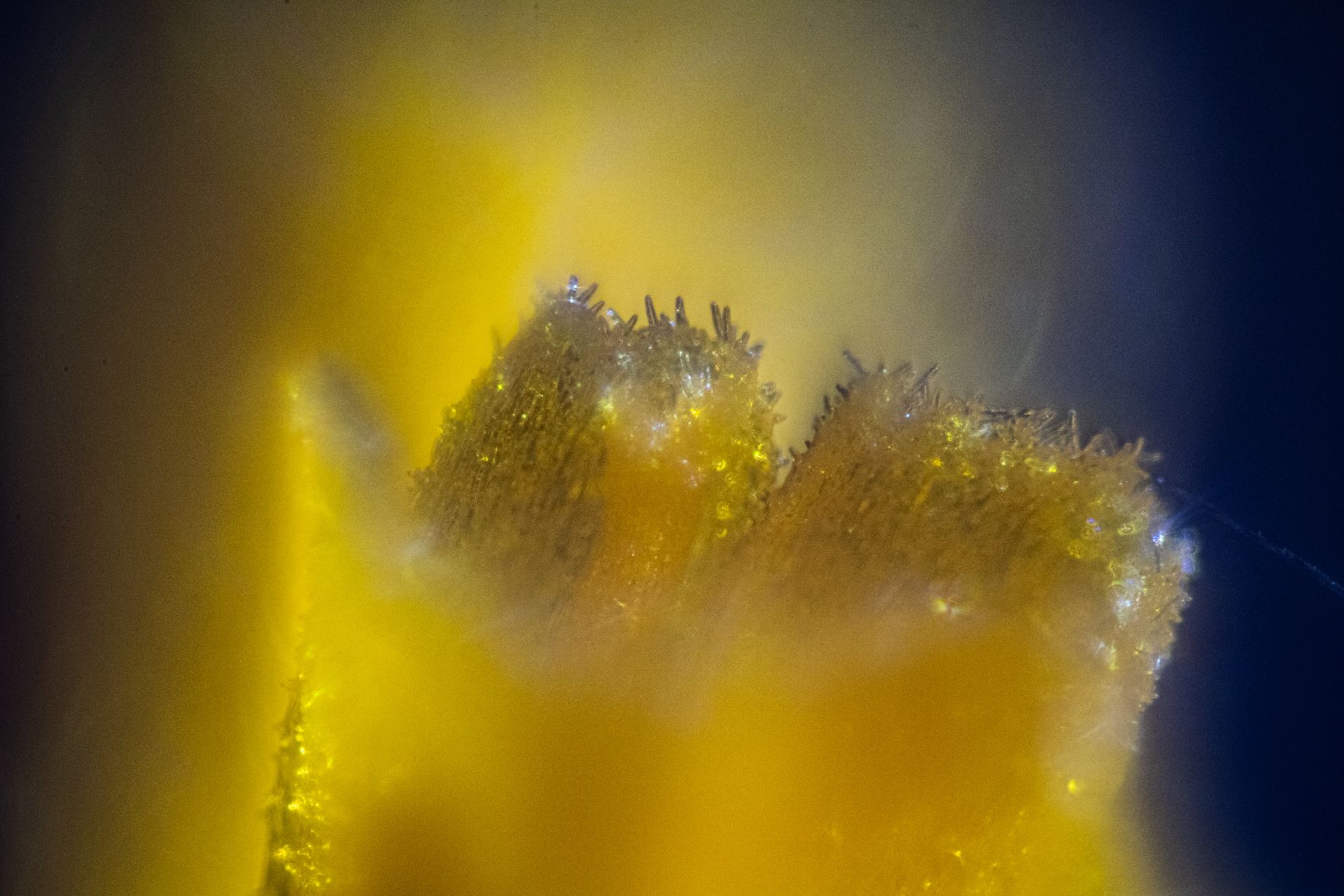 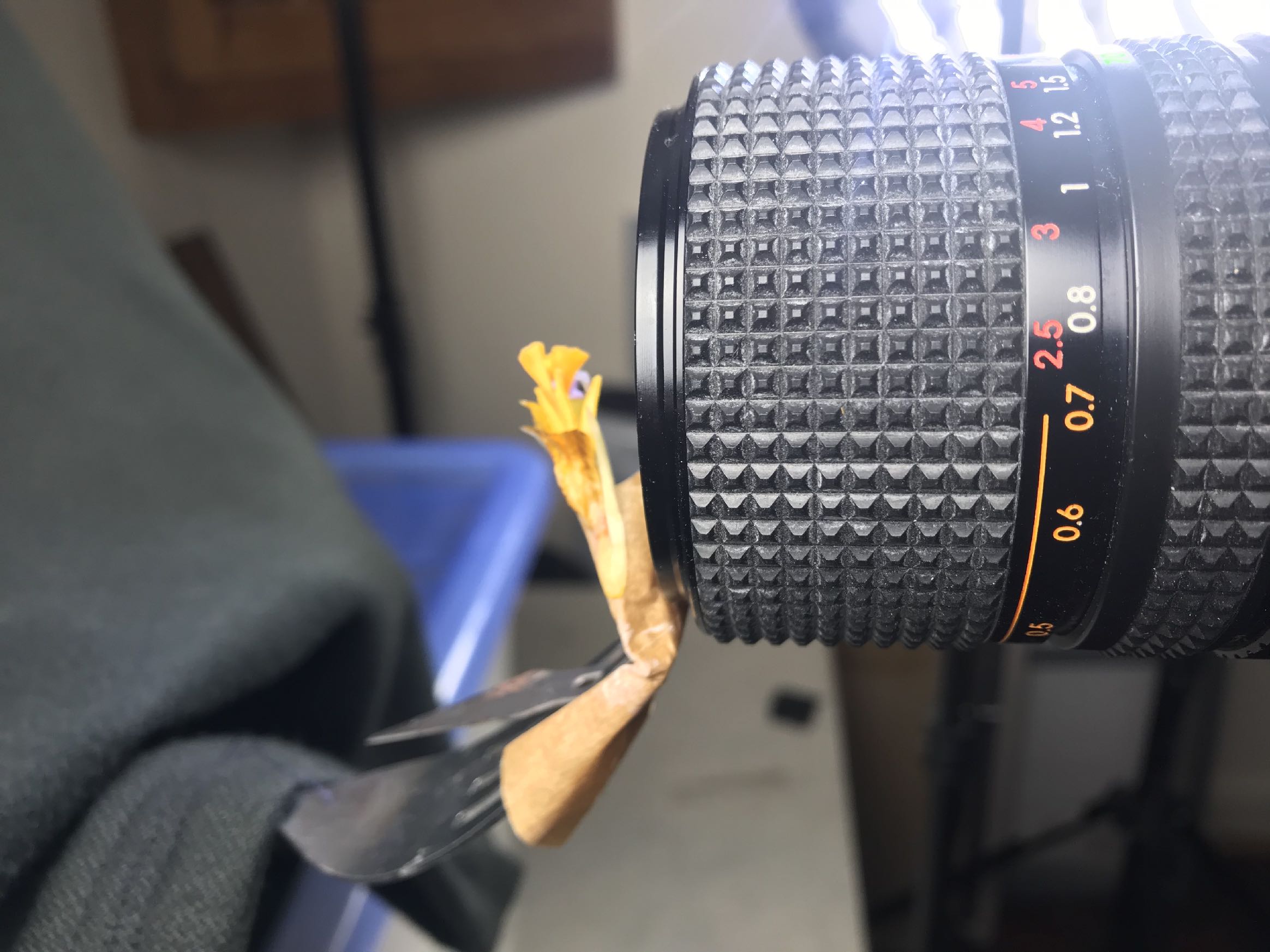 Post Processing
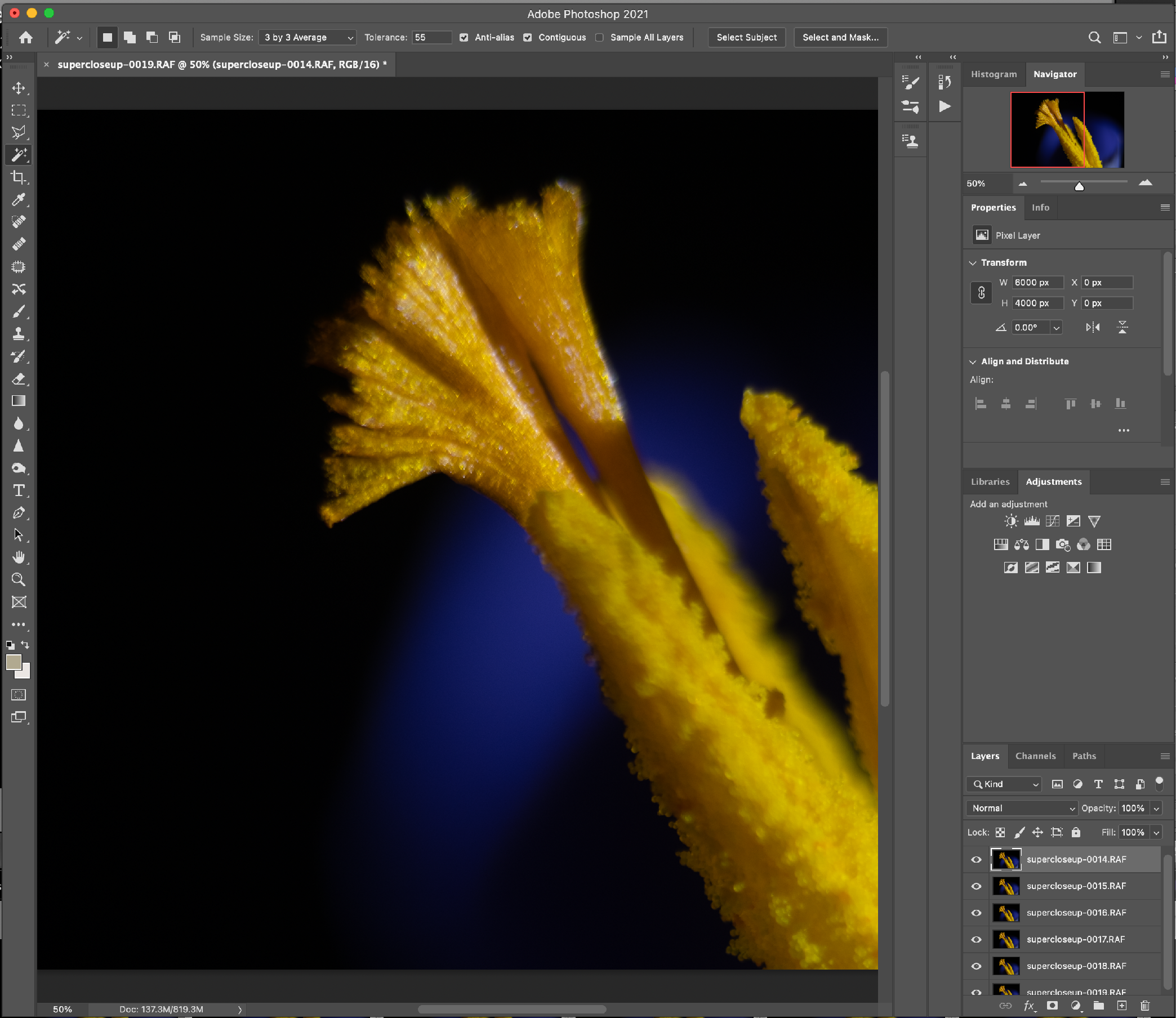 Focus stacking

1. Import images into Lightroom
2. Select the images to use and then right click and select“Edit in”“Open as layers in Photoshop”
In Photoshop now
1. Select all layers  and click on the menu item “Edit” and “Autoalign Layers”
2. Keeping layers selected: click on the menu item “Edit” and “Autoblend Layers”
Wait ……
3. Click on the menu item “File” and “Save”. Your image is now available back in Lightroom so you can adjust colours cropping etc.